Министерство образования РМ
Портфолио 

Прытковой Надежды Сергеевны
воспитателя 
МБДОУ «Инсарский детский сад «Золотой ключик» комбинированного вида»
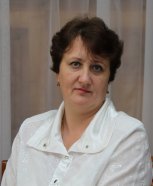 Общие сведения о педагоге
● Дата рождения  -    3 сентября 1969 года
● Профессиональное образование: 
    - Ичалковское педагогическое училище им. С.М. Кирова. № диплома: 481, дата выдачи: 30.06.1988г. Квалификация по диплому: учитель начальных классов. Специальность: учитель начальных классов
● Прохождение профессиональной переподготовки -  ГБУ ДПО  «МРИО», №132403603649, дата выдачи -31.10.2016г., «Педагогика и методика дошкольного образования», квалификация воспитатель                                                         
● Педагогический стаж -  30 лет
● Стаж работы в данном учреждении -  30 лет
● Квалификационная категория – высшая
● Дата аттестации – 13.11.2013г.
● Прохождение курсов повышения квалификации –  2016 г.
Представление педагогического опыта
«Патриотическое воспитание дошкольников»


http://dszolins.schoolrm.ru
1. Применение информационно-коммуникативных технологий
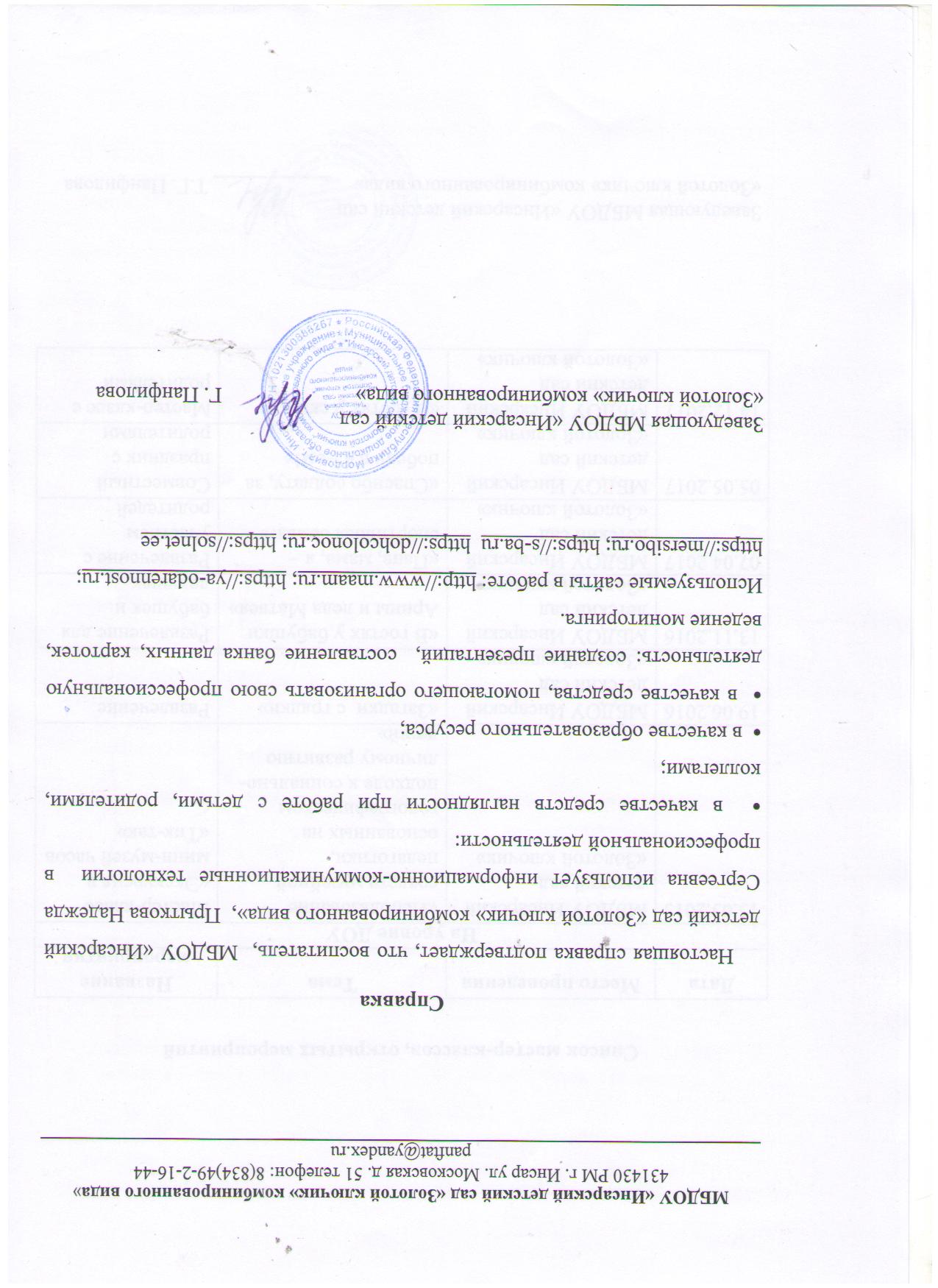 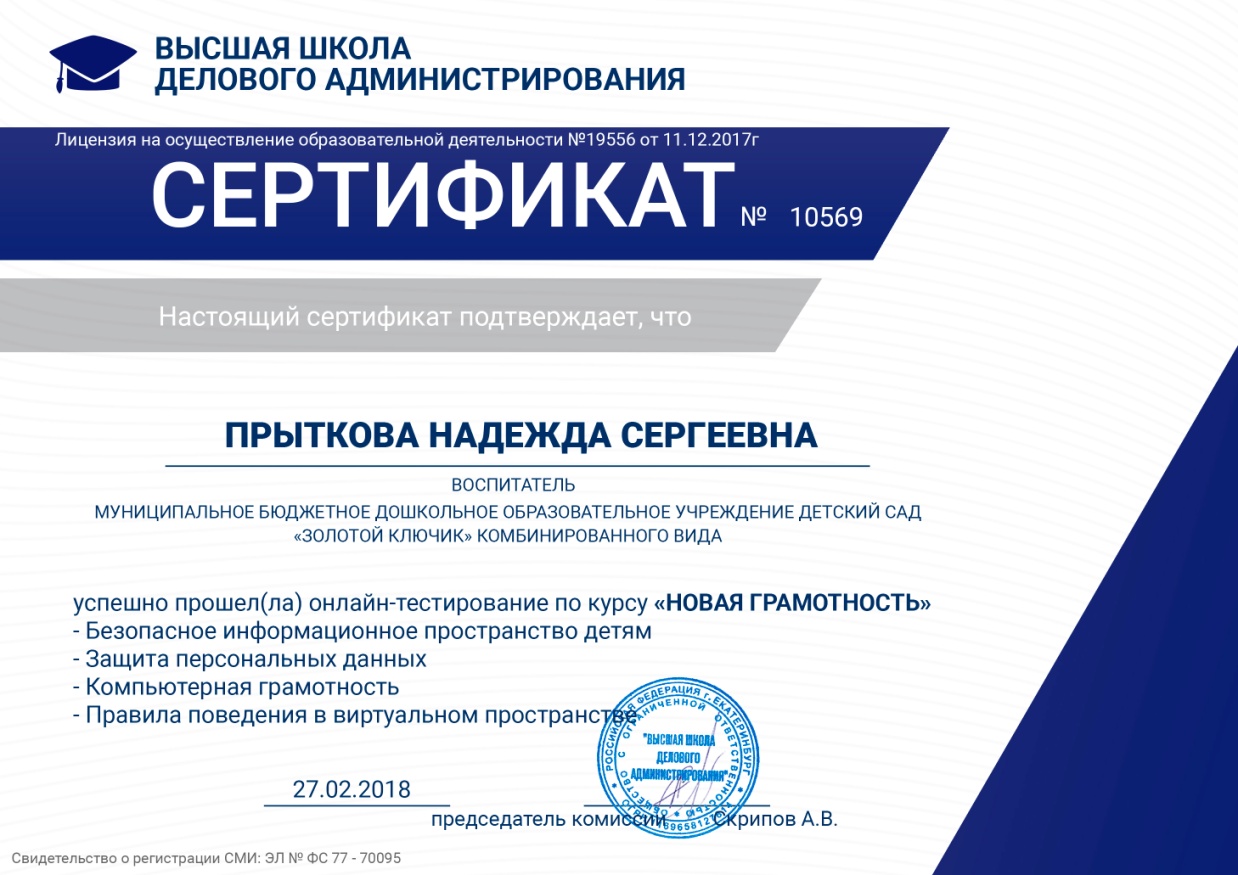 2. Участие в инновационной (экспериментальной) деятельности.
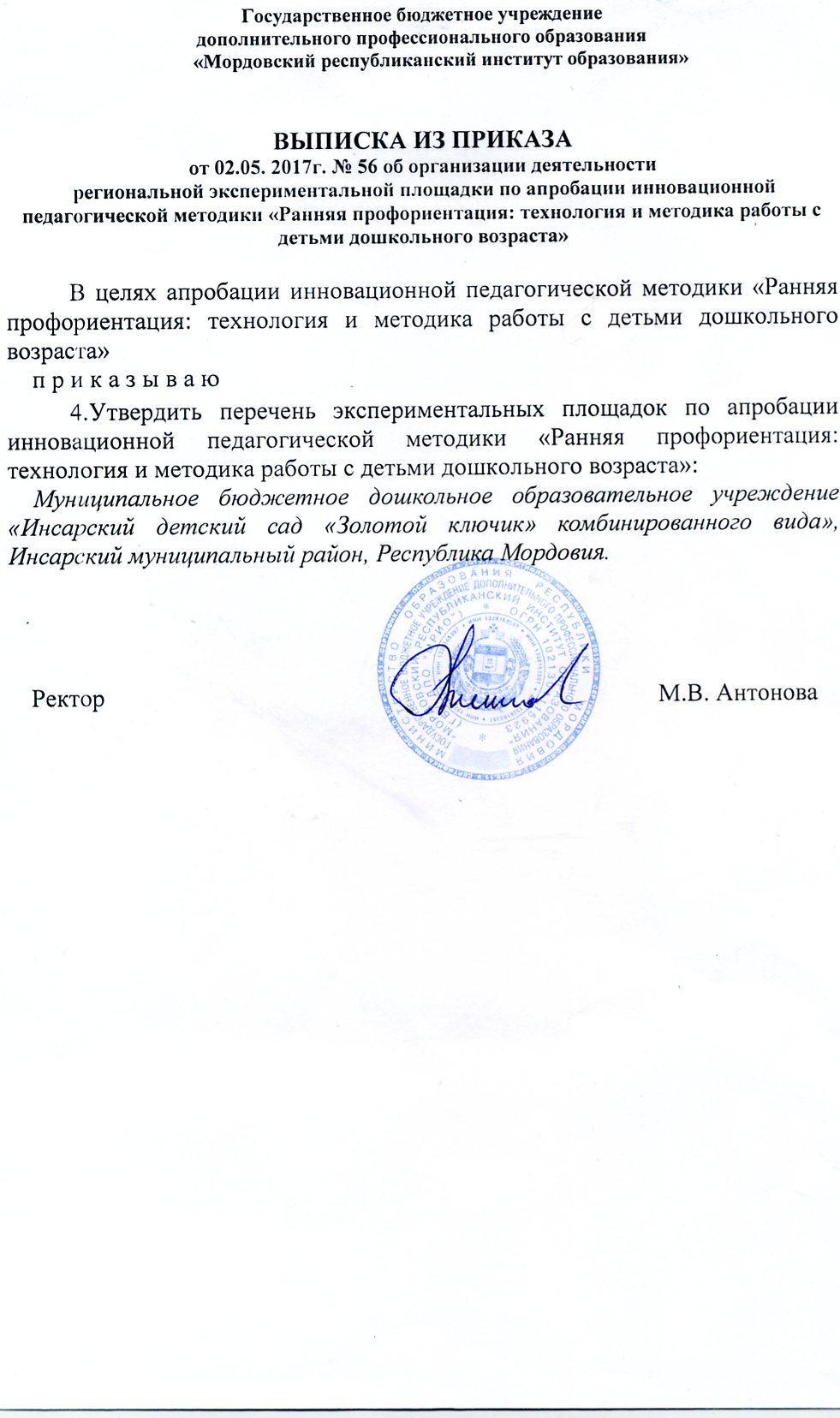 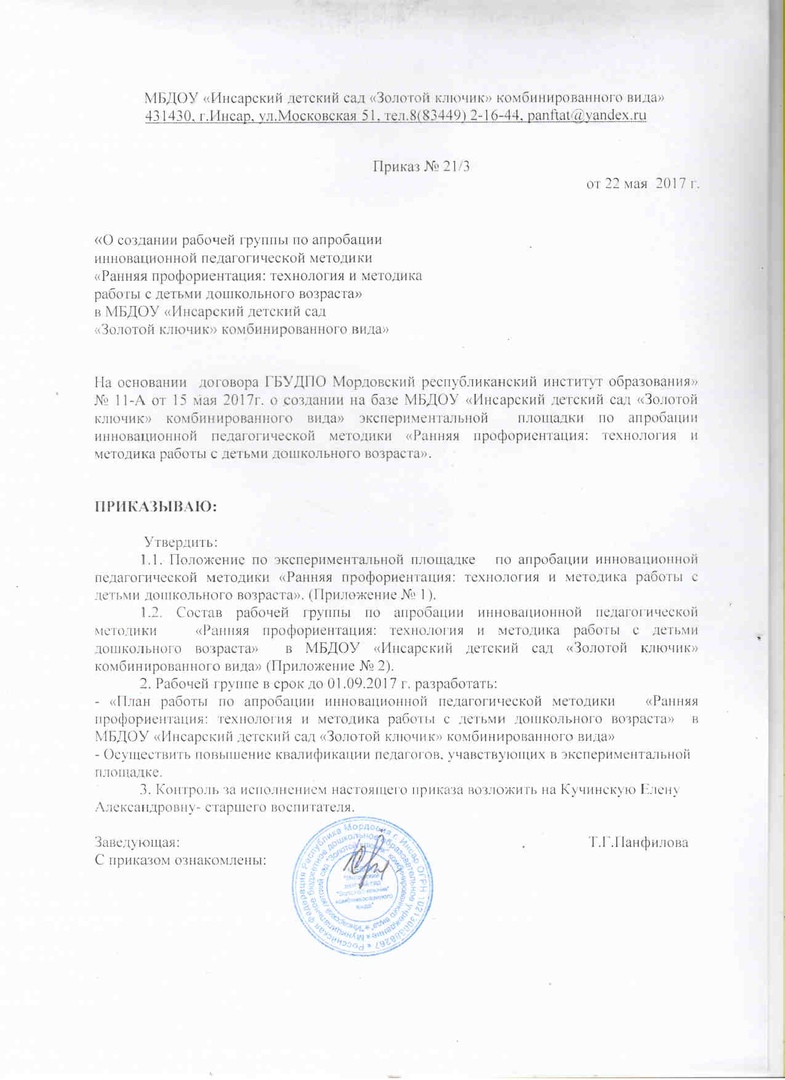 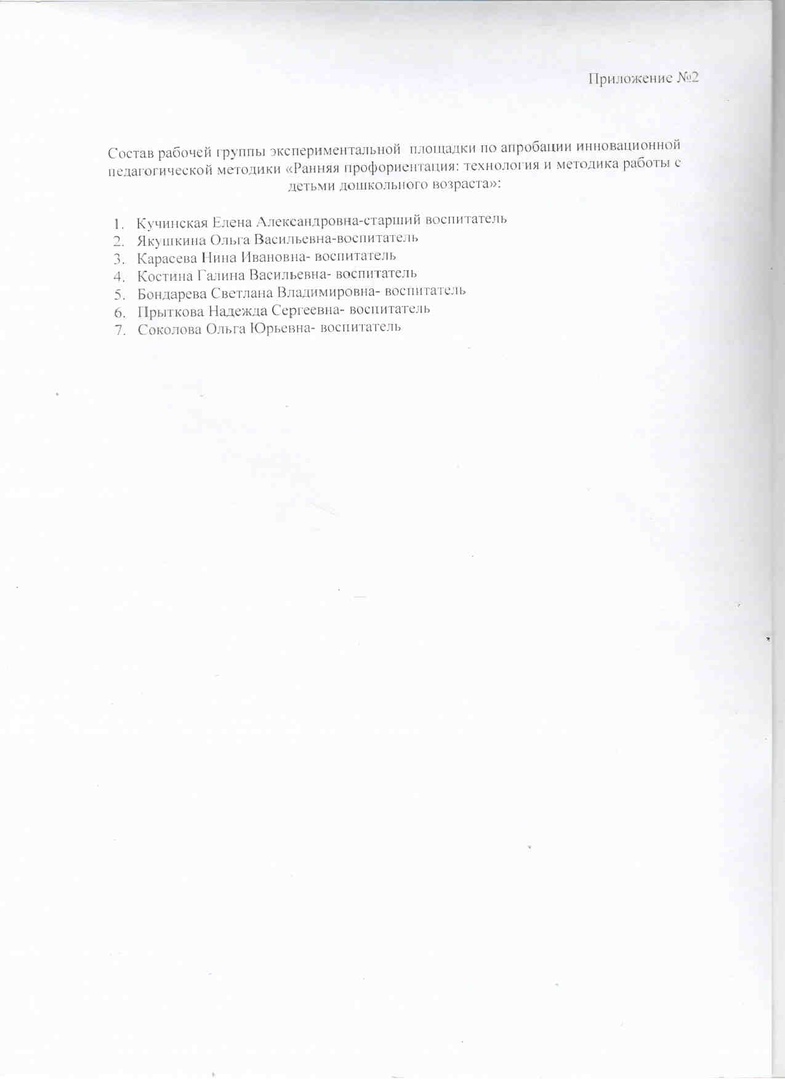 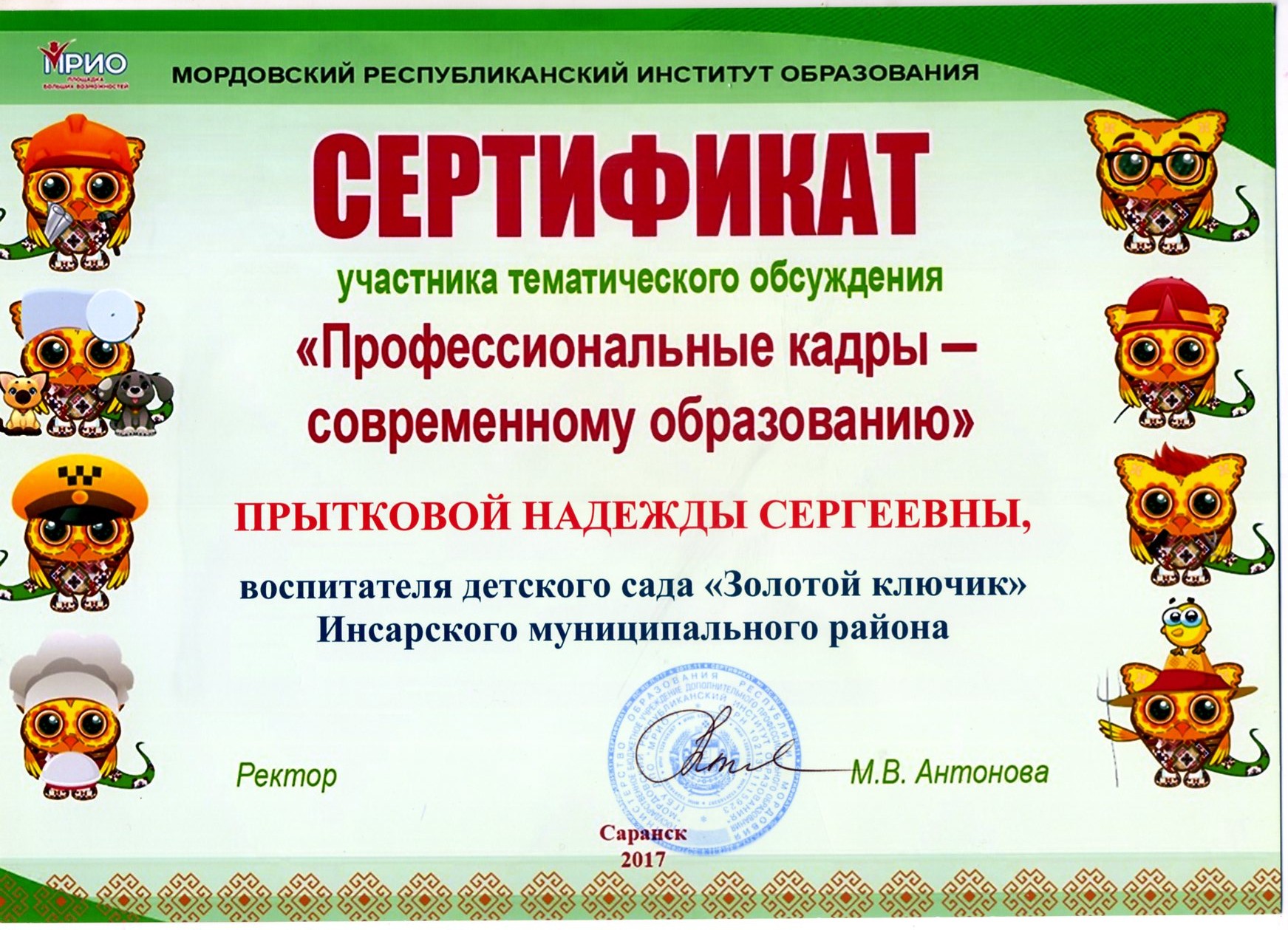 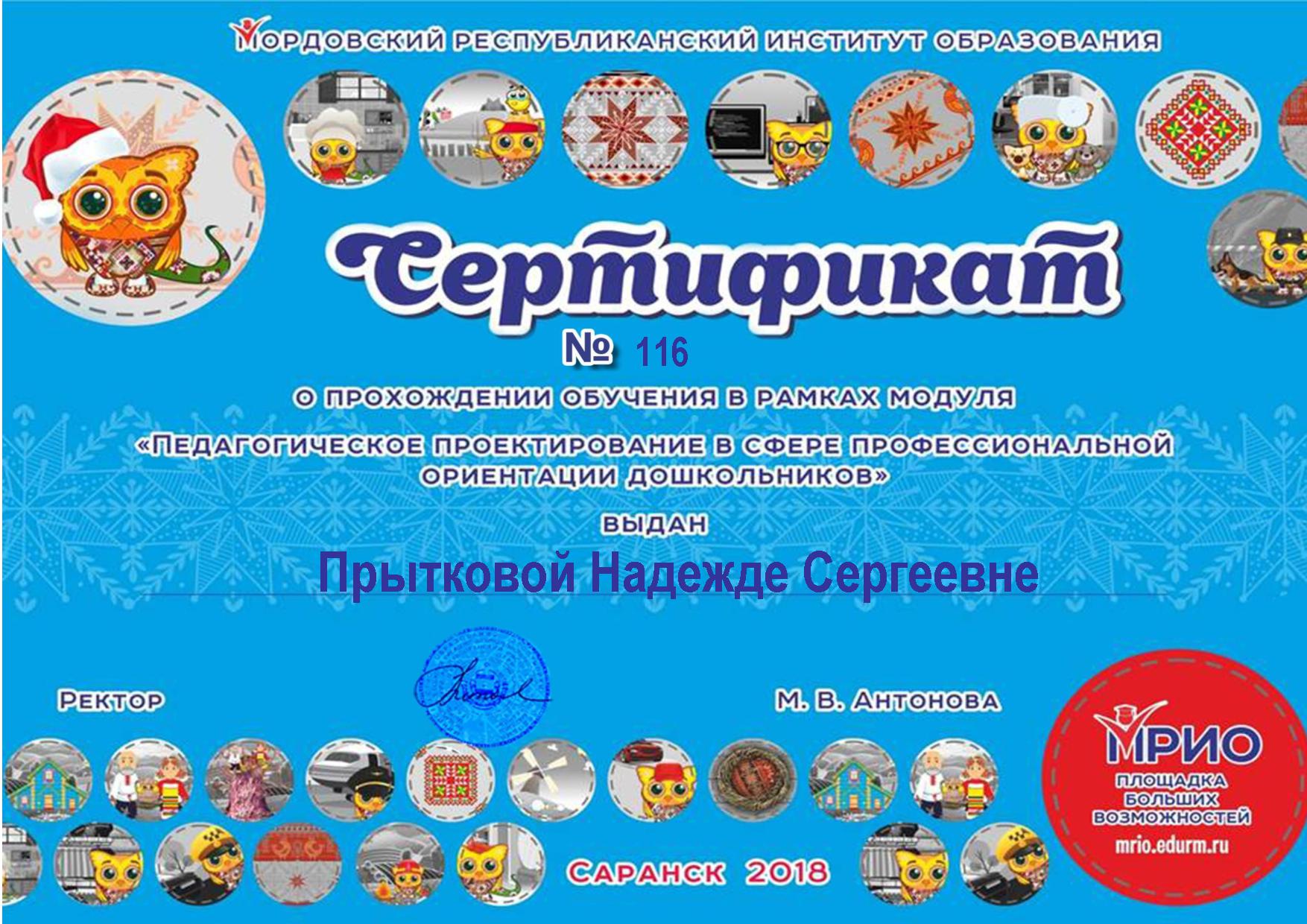 3. Наличие публикаций, включая                                   интернет - публикации
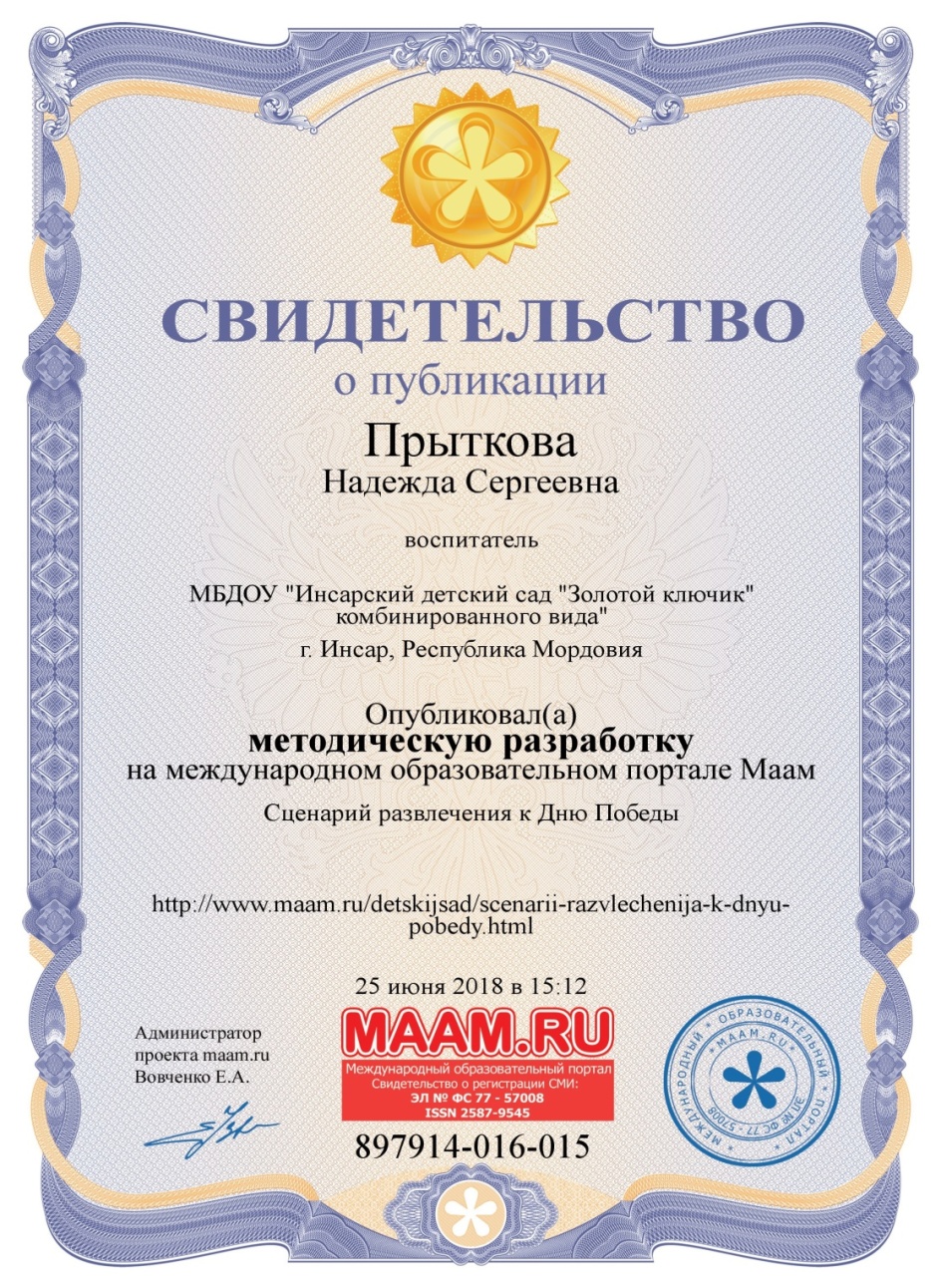 4. Результаты участия воспитанников  в (конкурсах, выставках, соревнованиях, акциях, фестивалях)
Международный уровень:
Призовые места – 2 воспитанника
Всероссийский уровень:
Призовые места –  3 воспитанника
Республиканский уровень:
Участие –  2 воспитанника
Муниципальный уровень:
Призовые места —  10 воспитанников
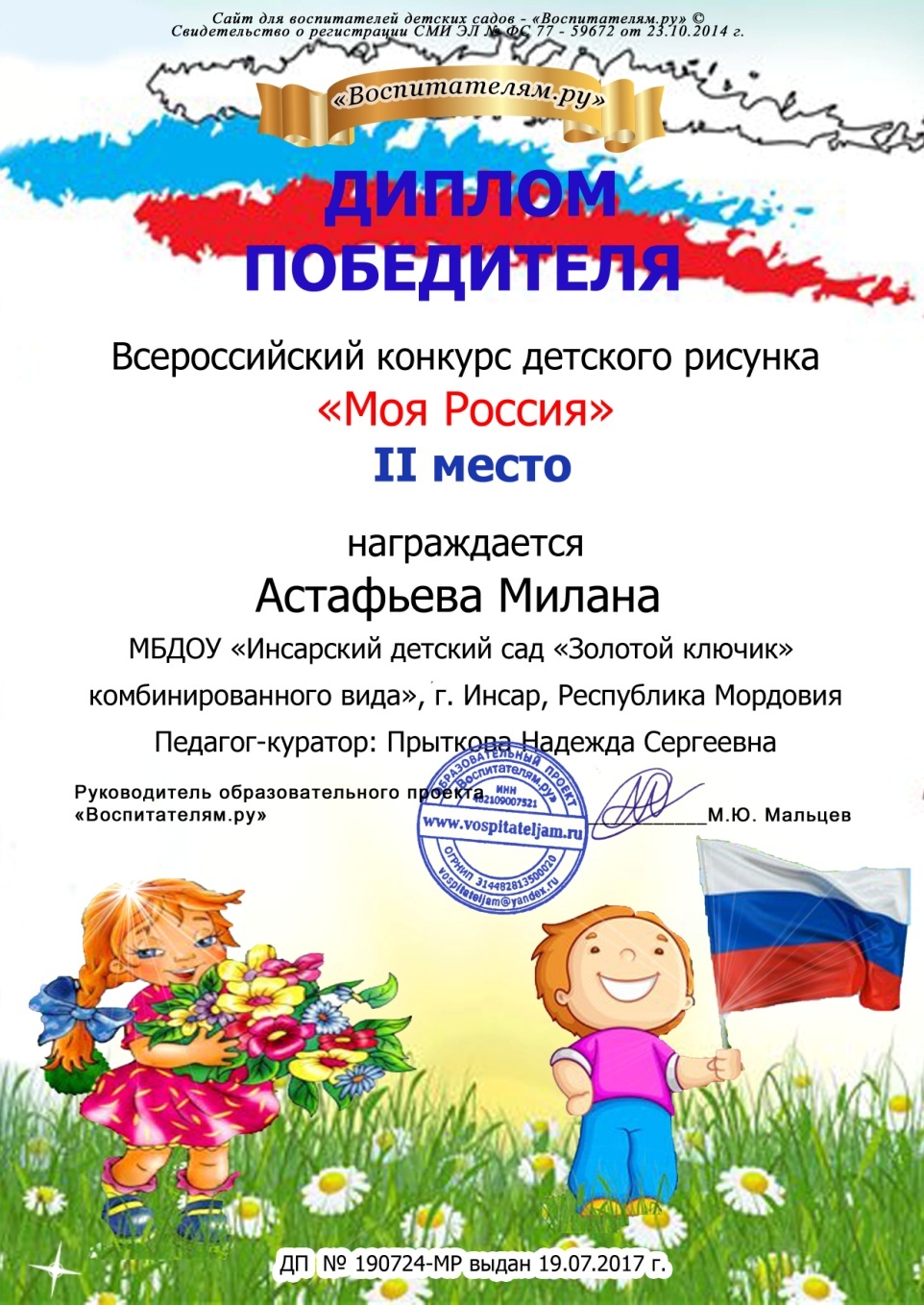 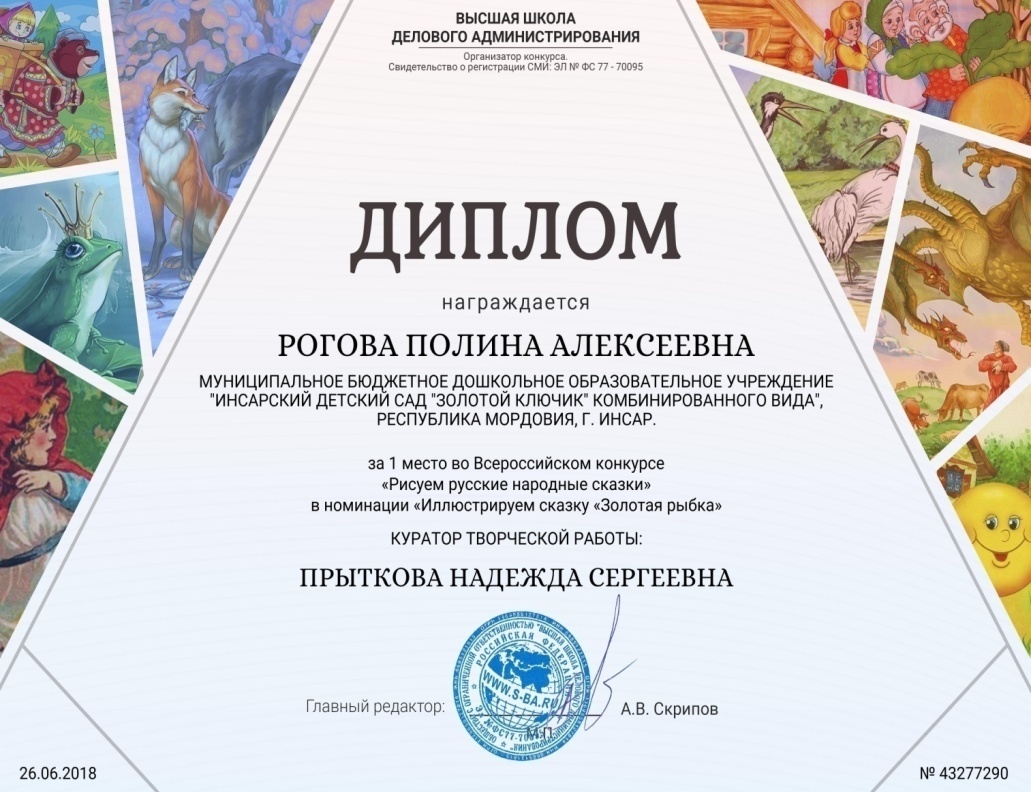 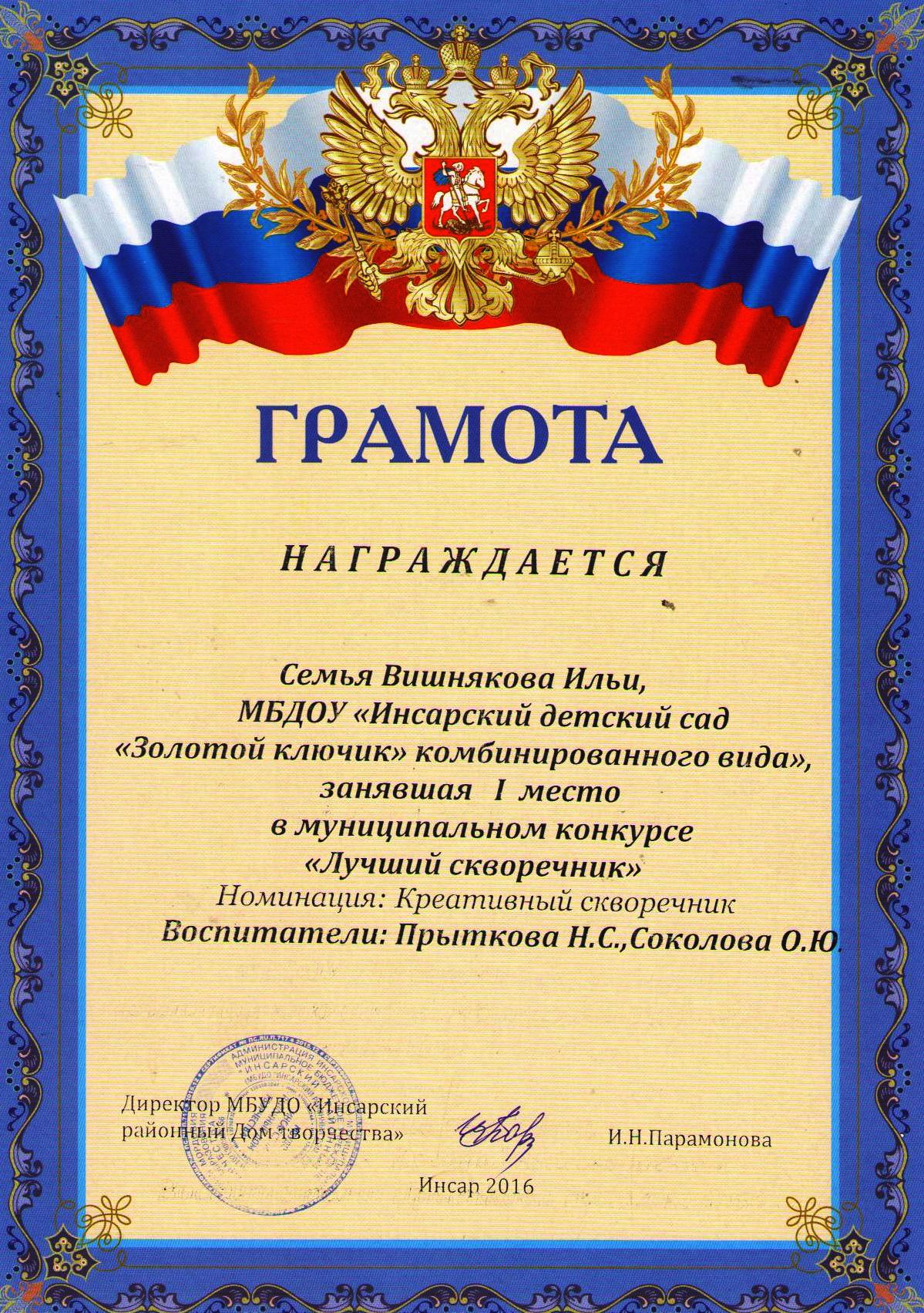 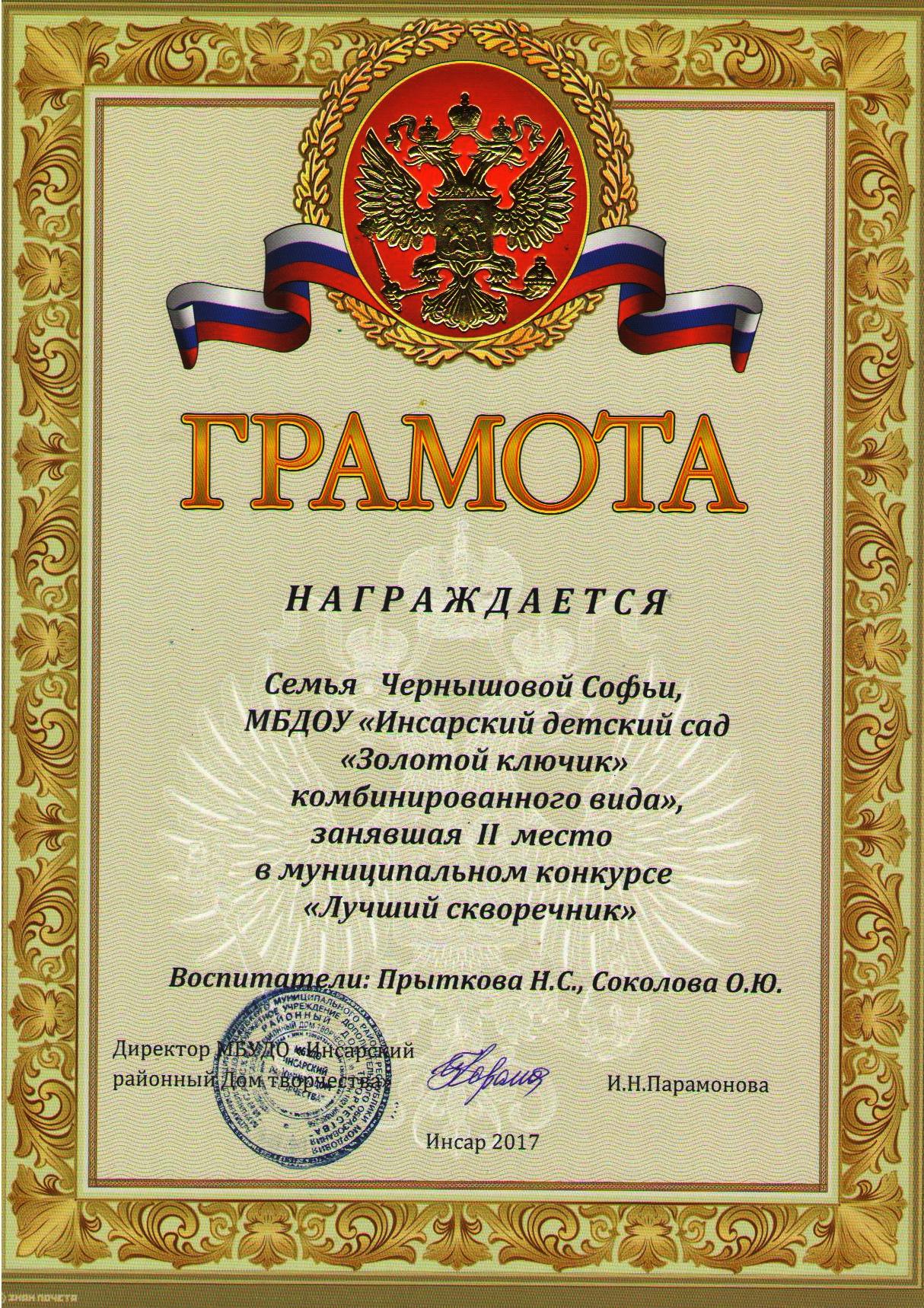 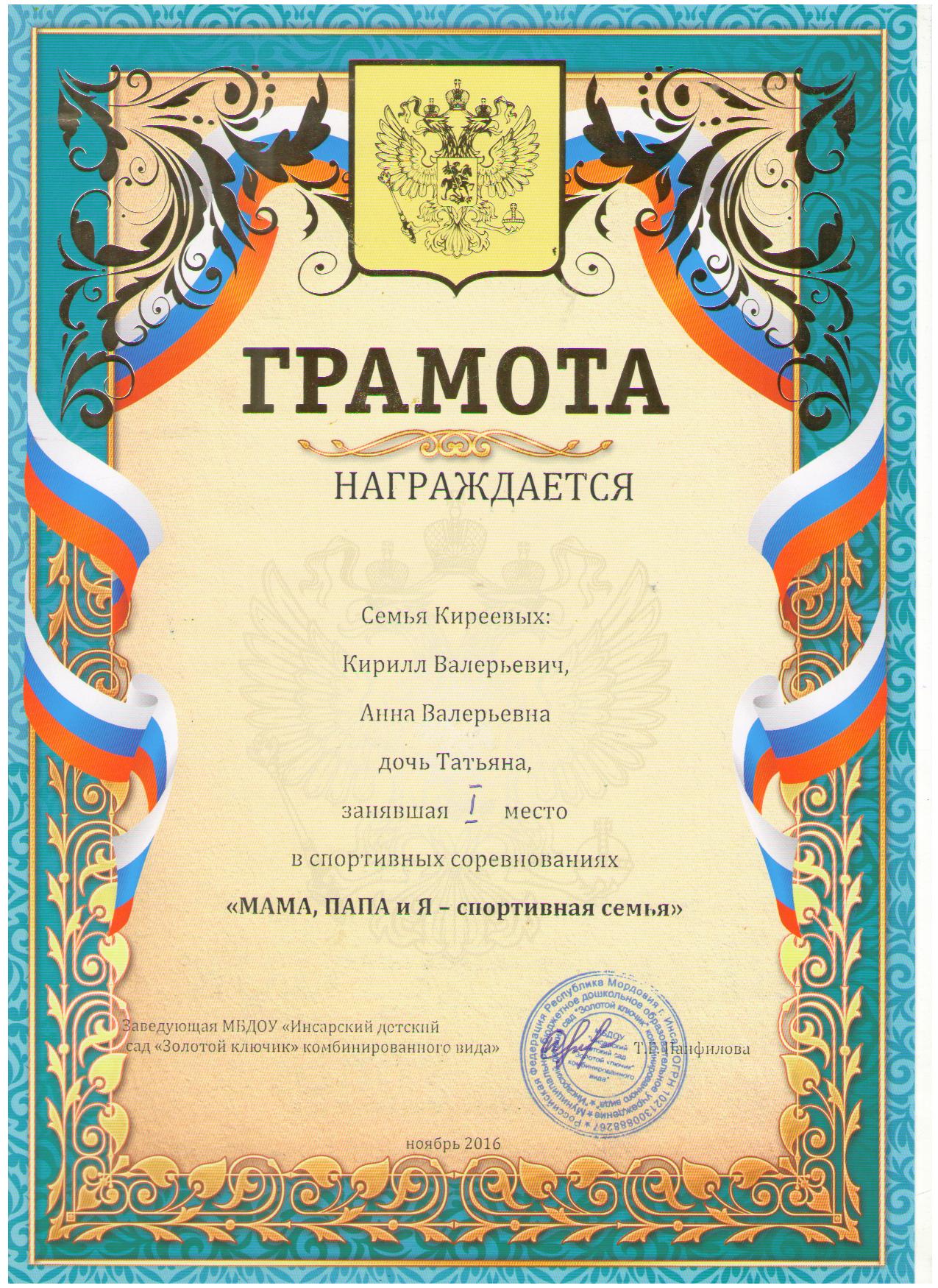 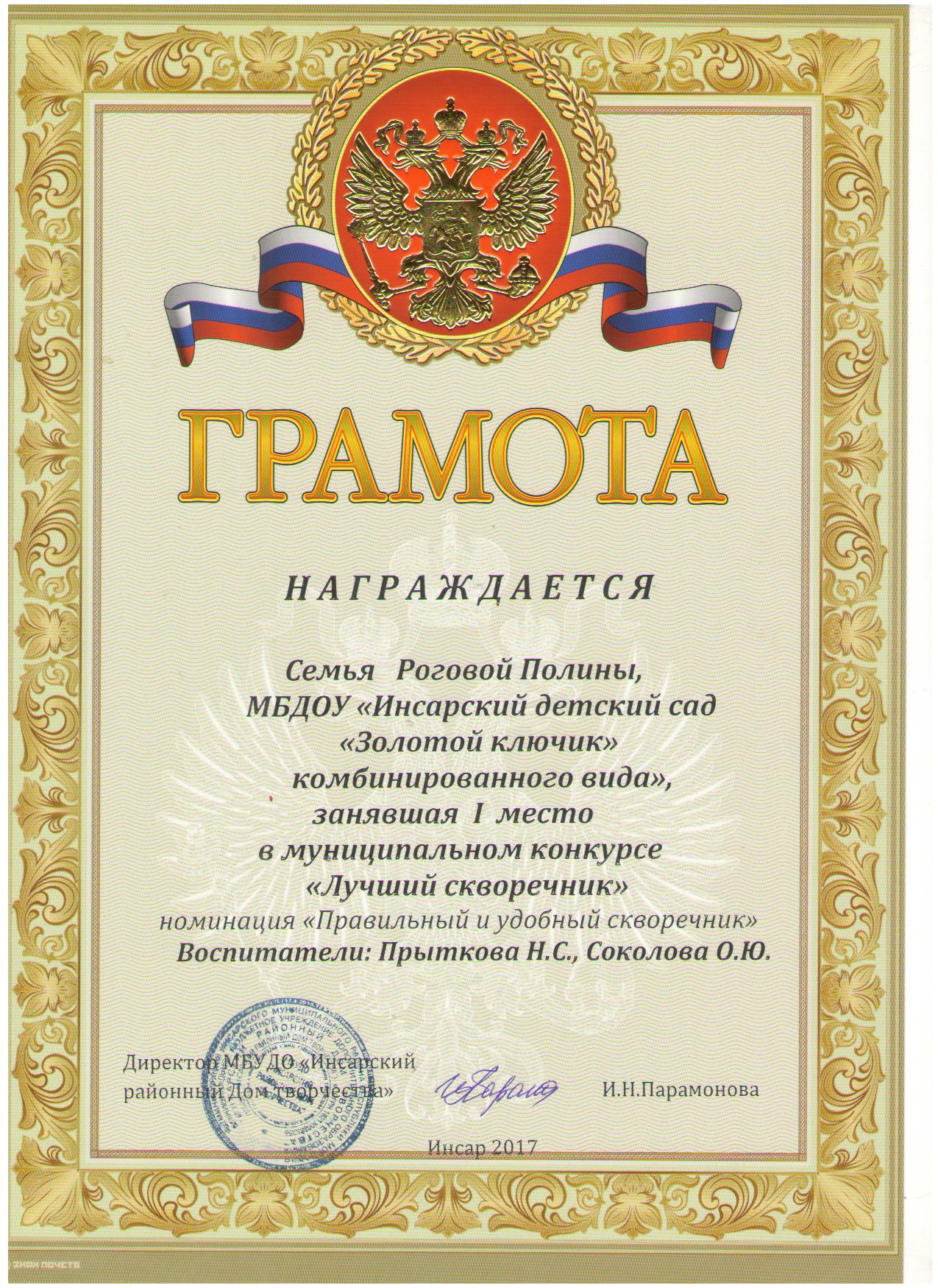 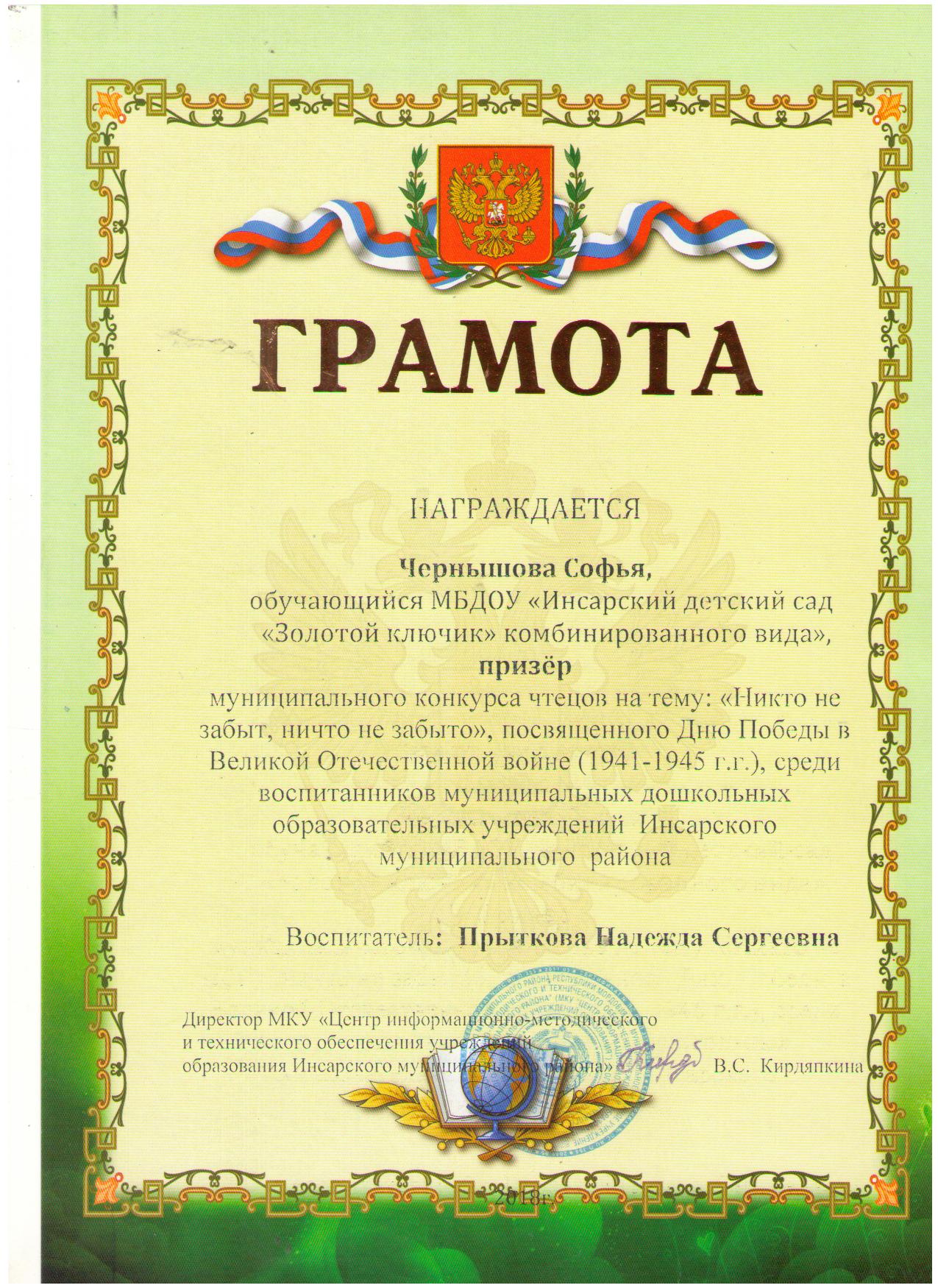 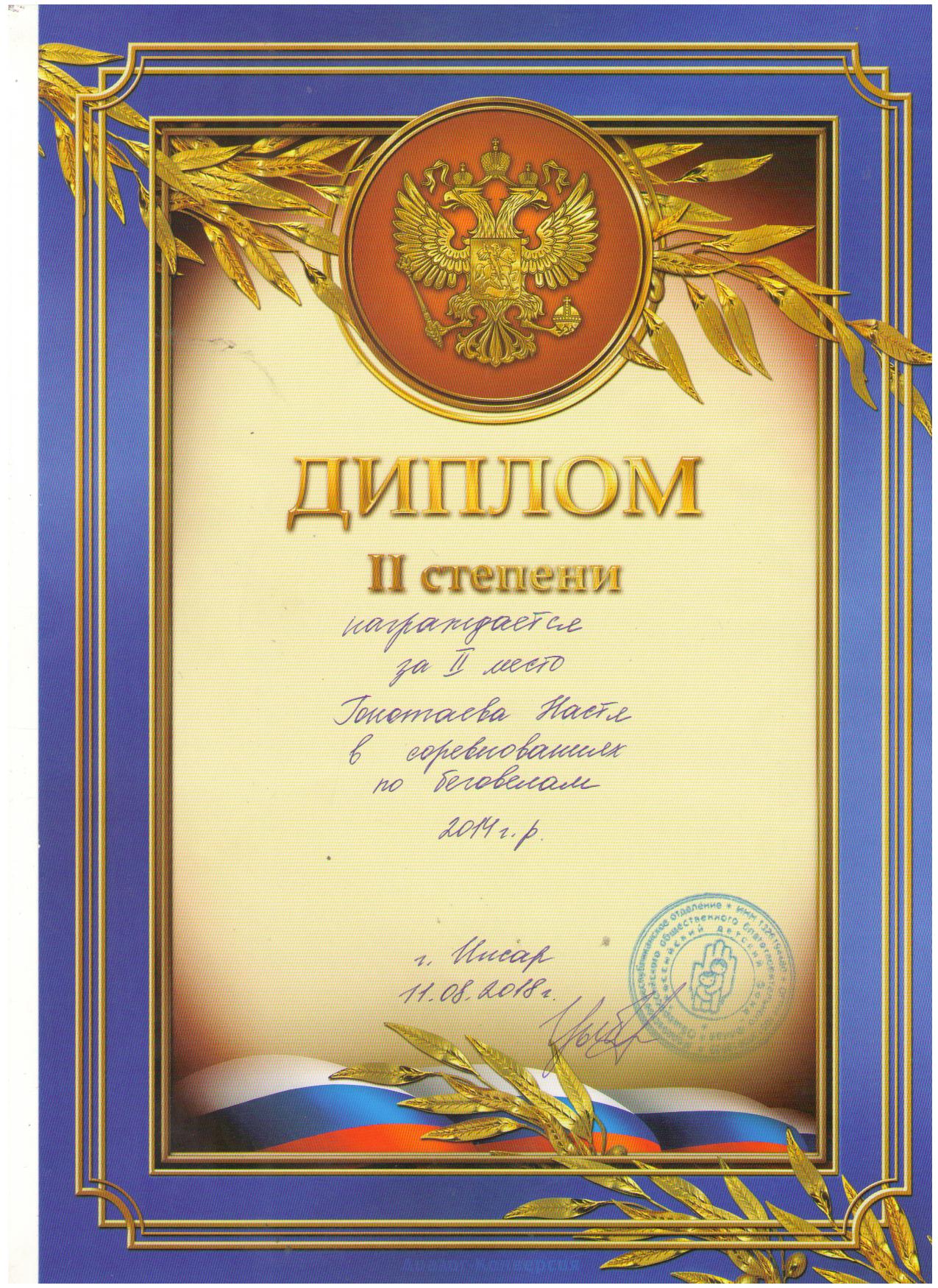 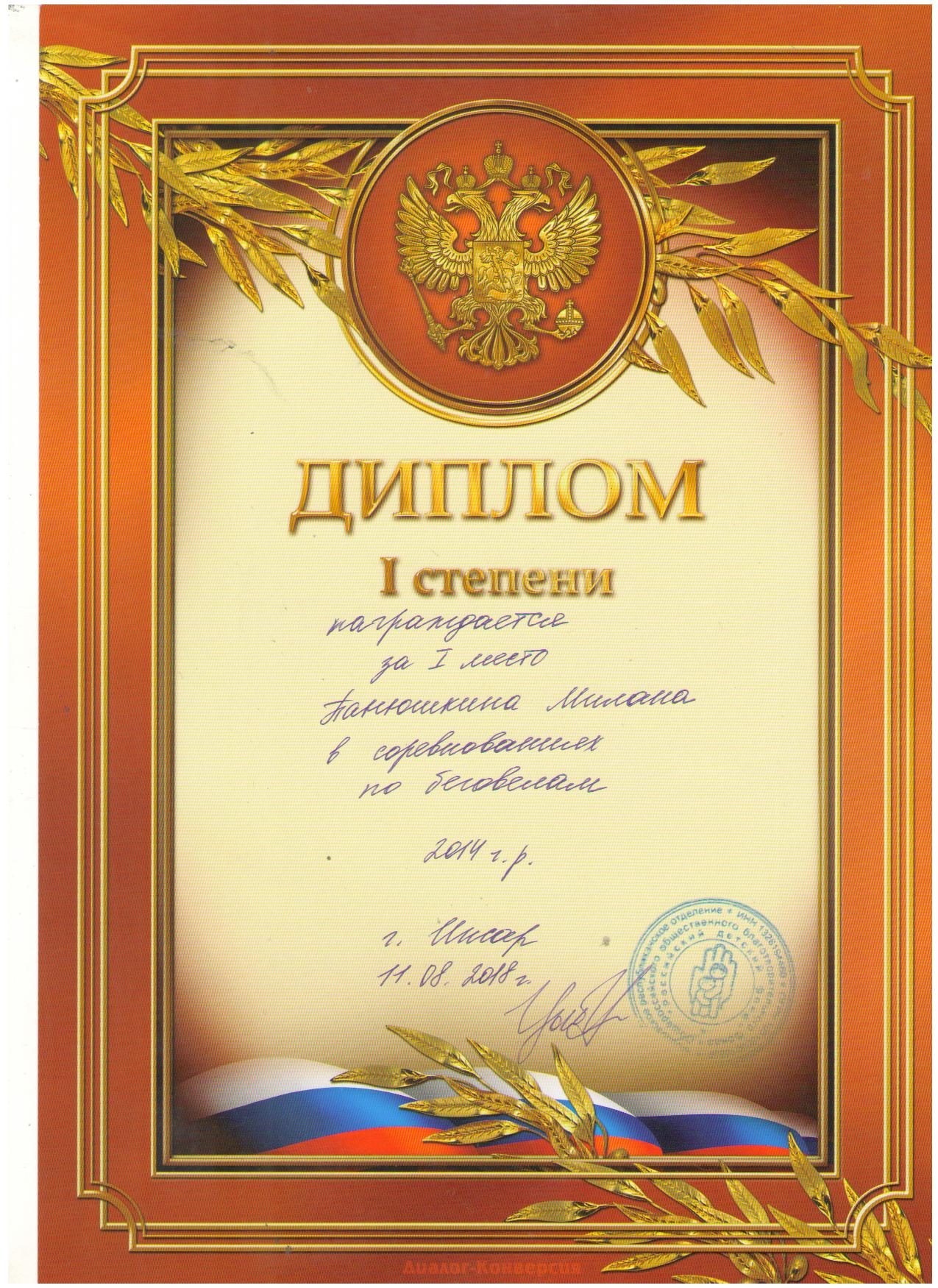 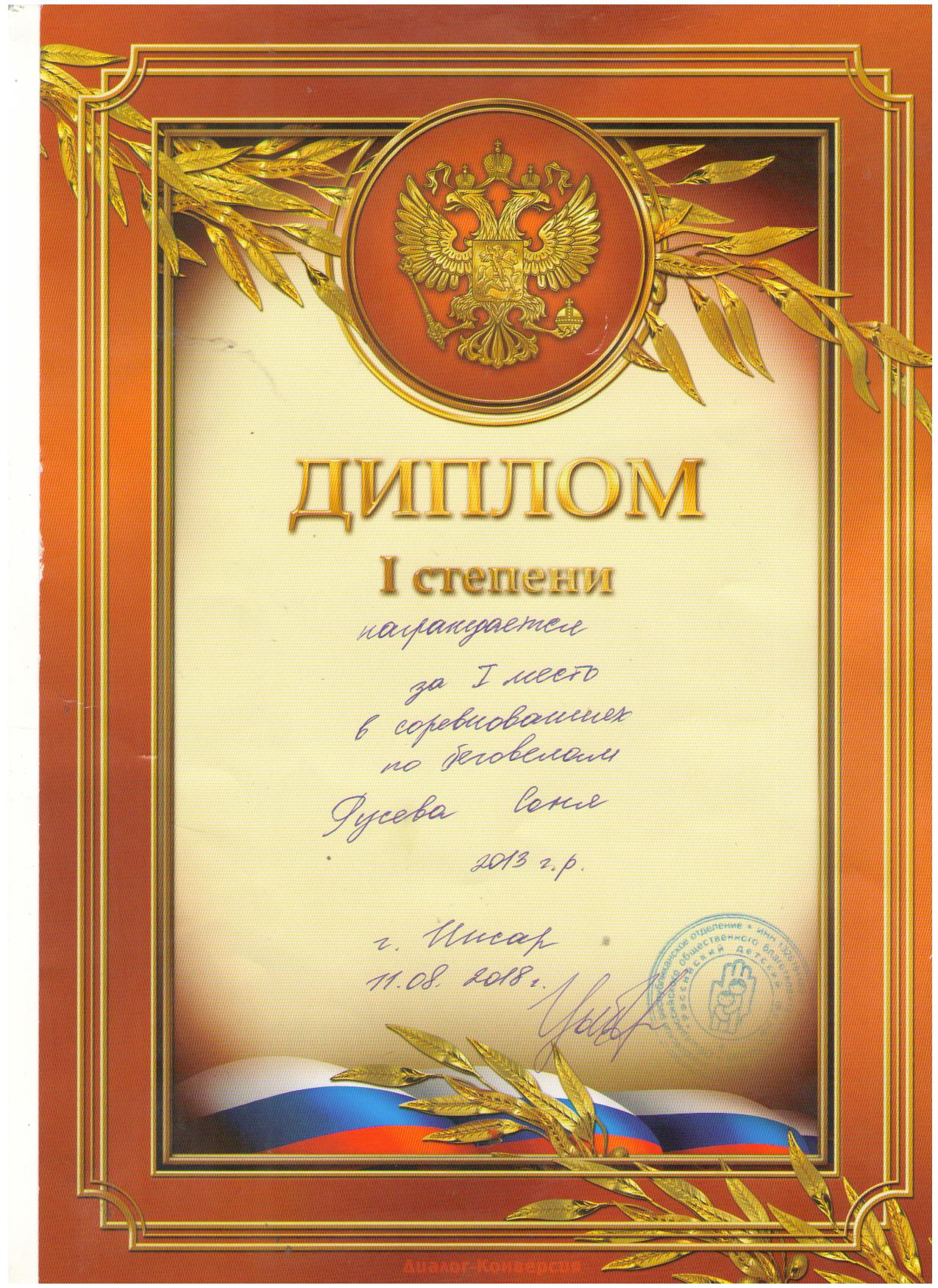 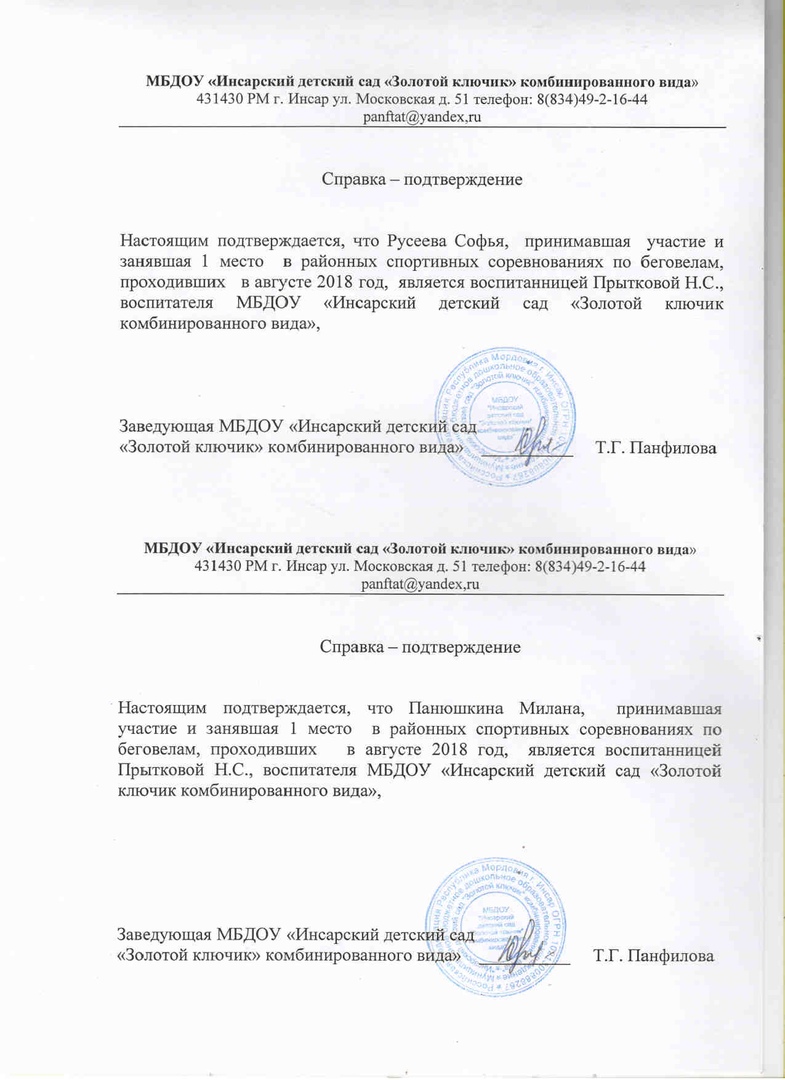 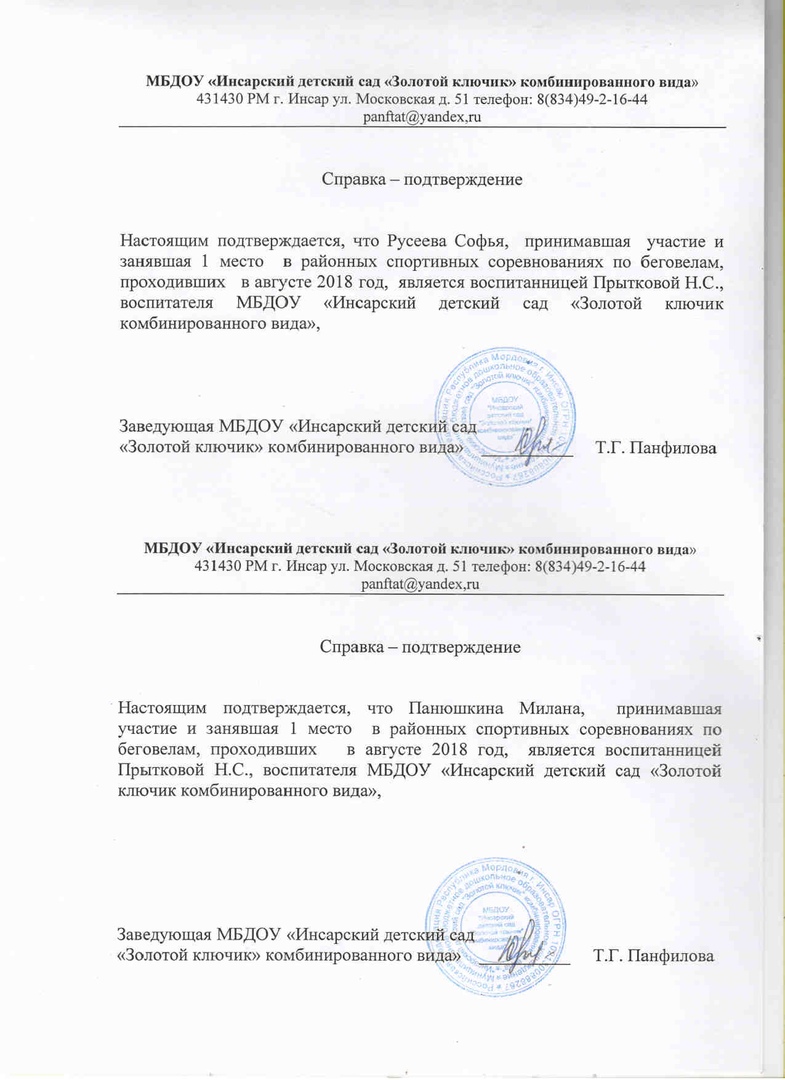 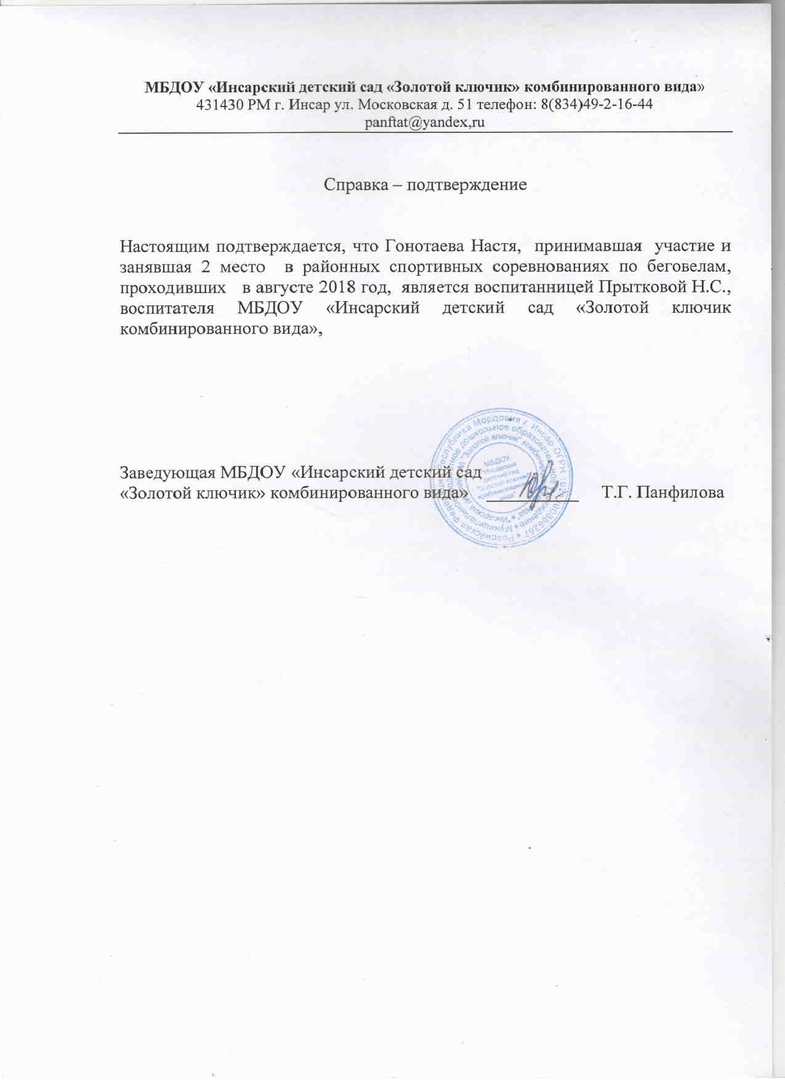 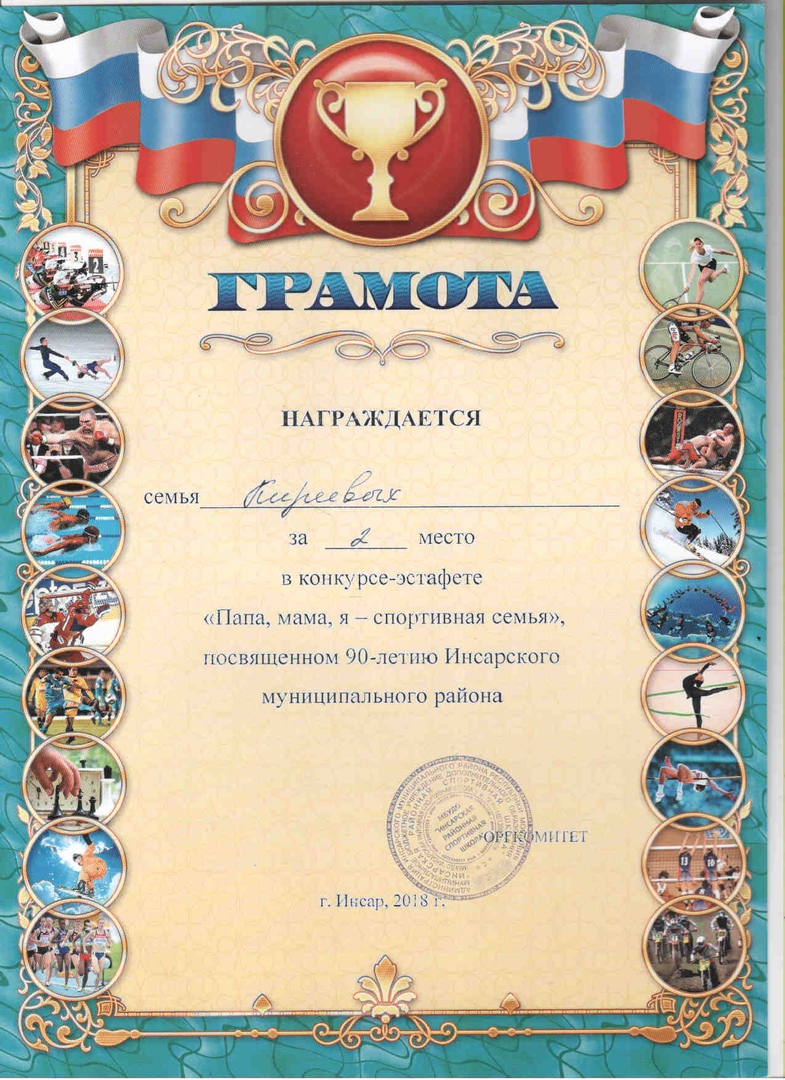 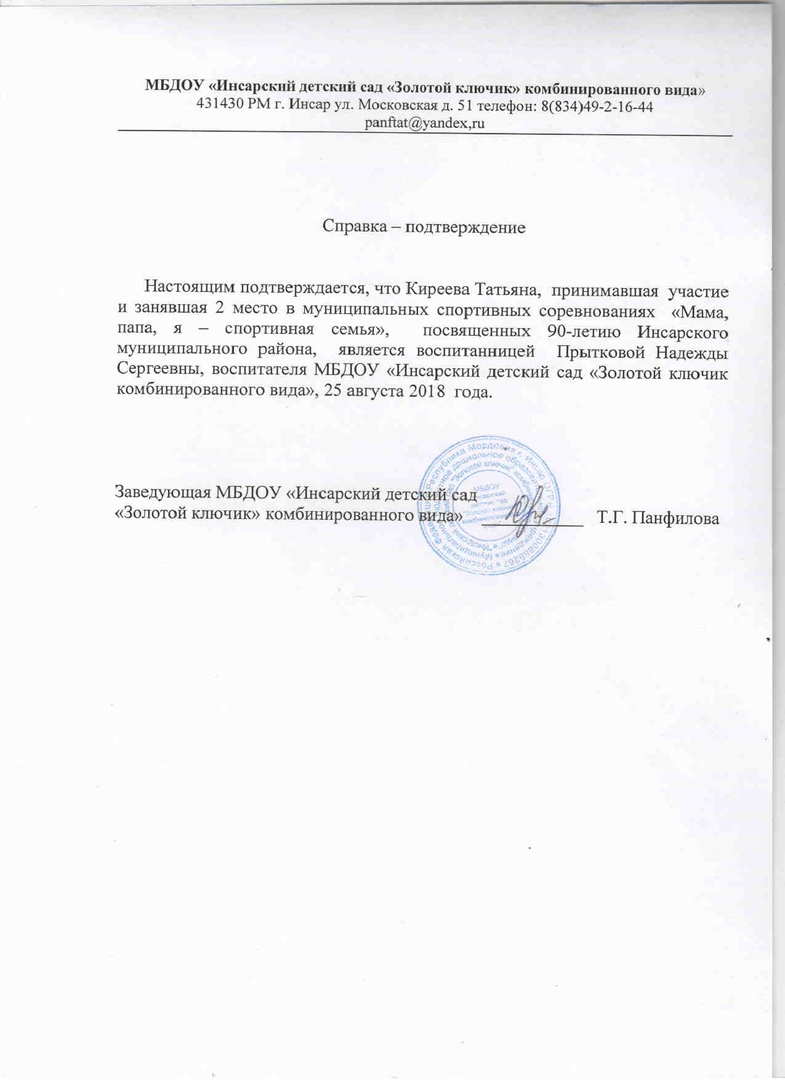 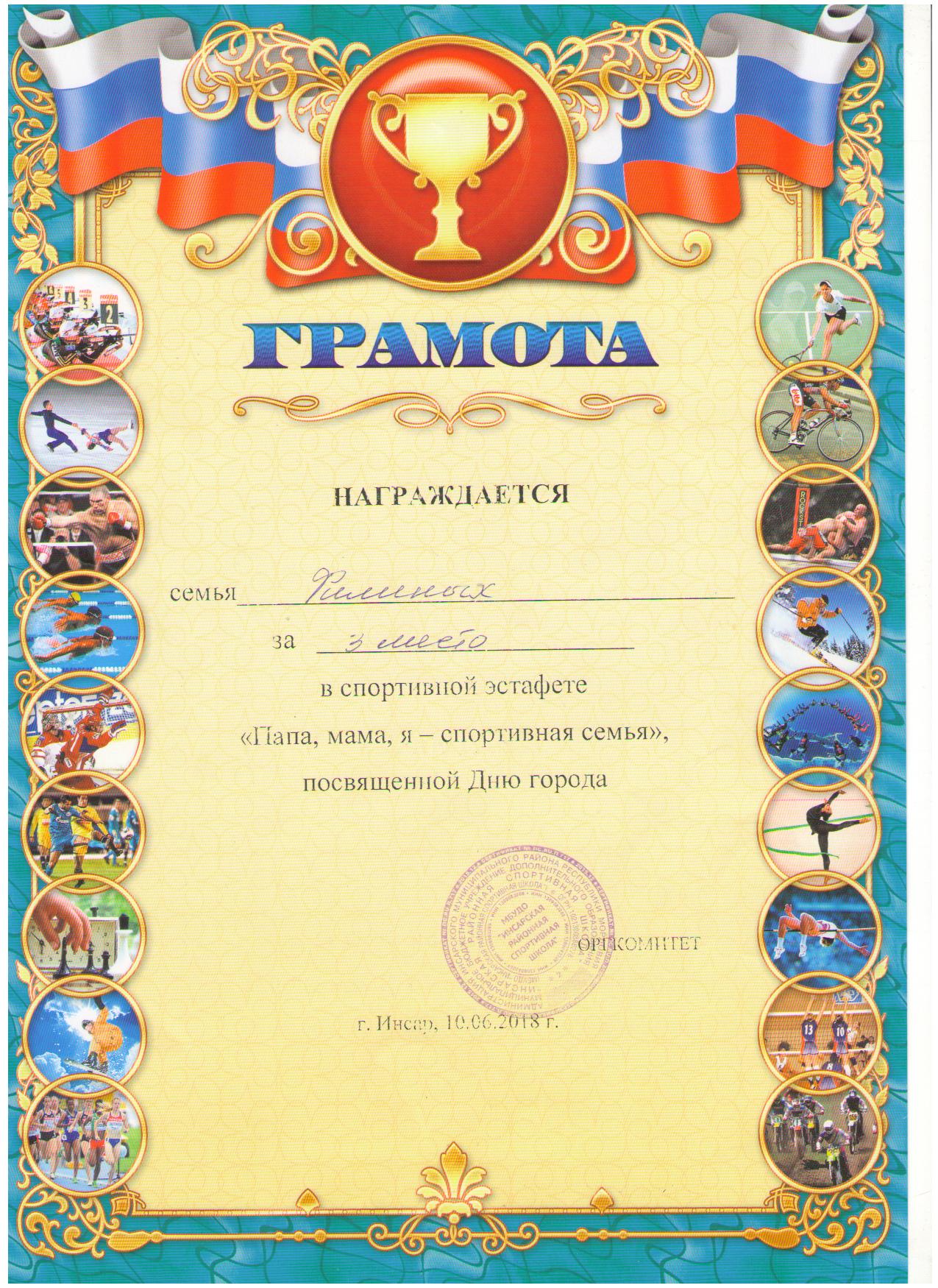 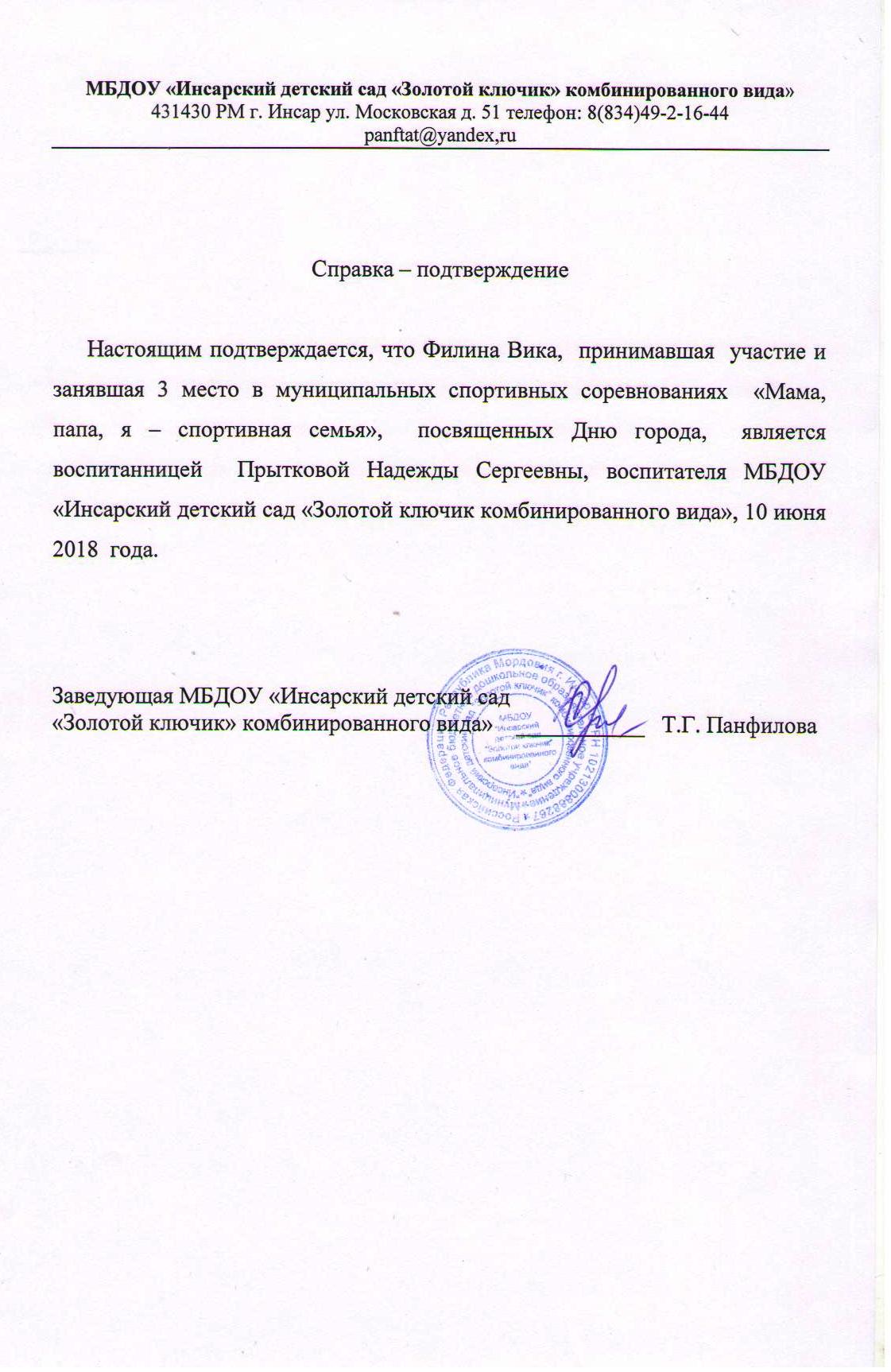 5. Наличие авторских программ, методических пособий.
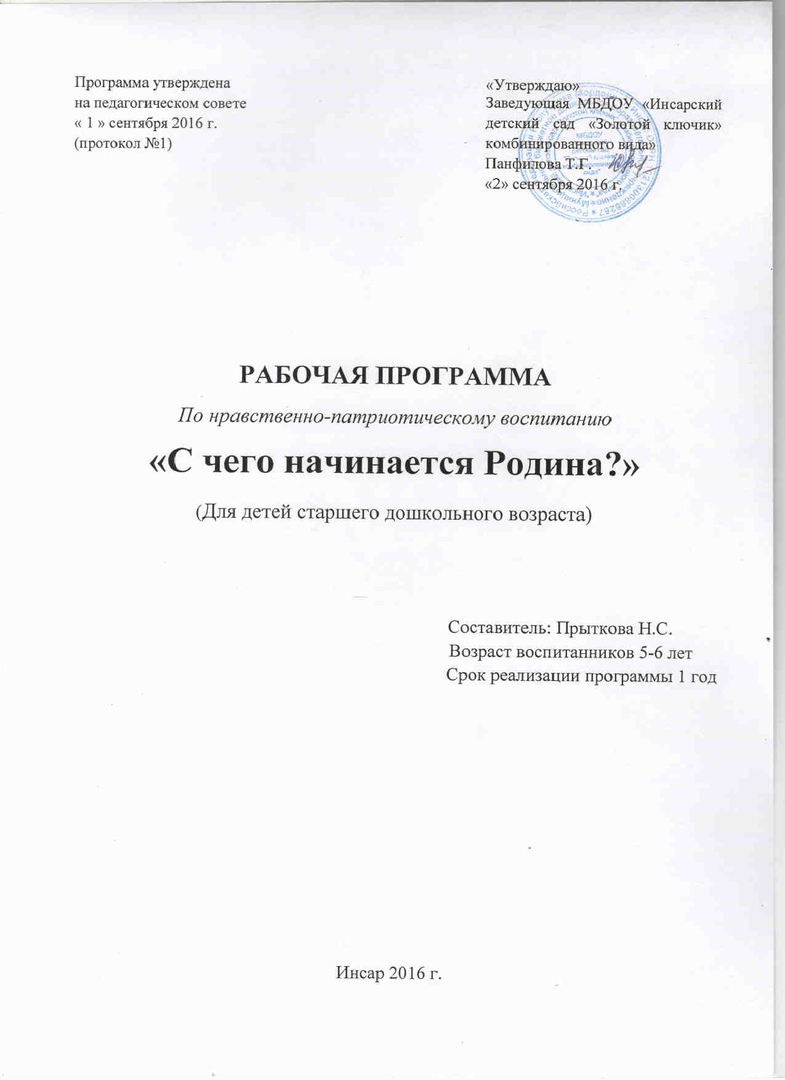 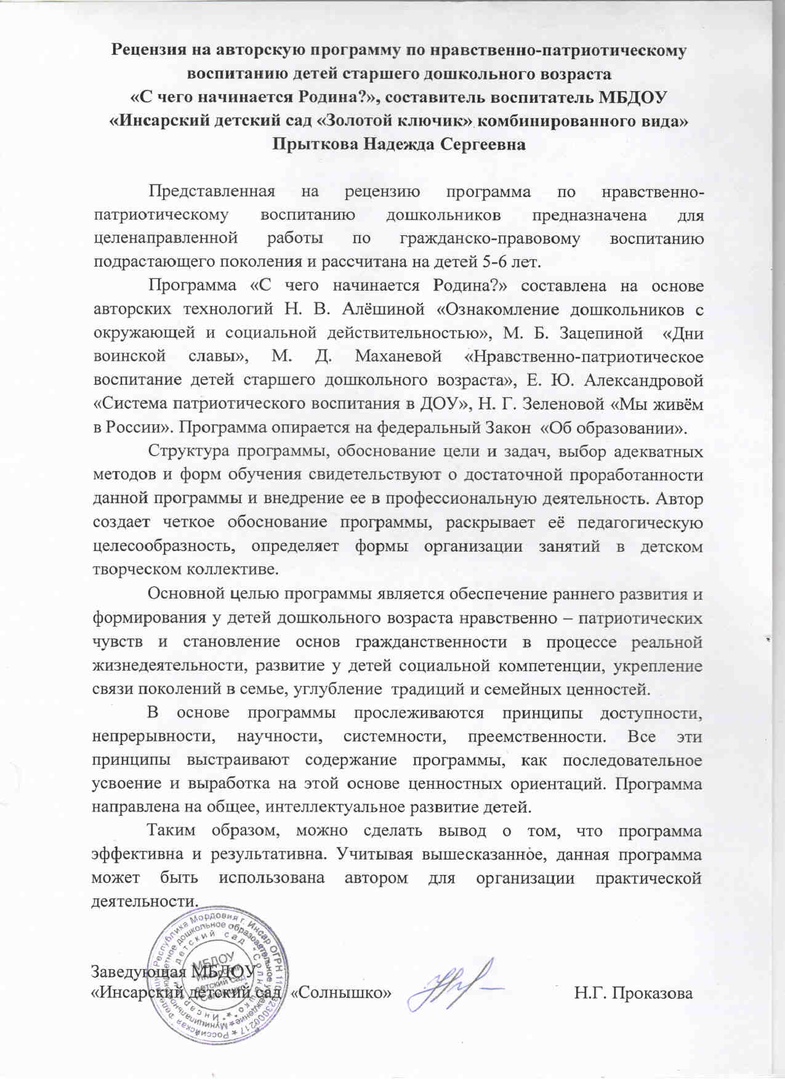 6. Выступления на научно – практических конференциях, педчтениях, семинарах, секциях, методических объединениях.
Международный  уровень: 2
Республиканский уровень: 2
Муниципальный уровень: 3
Уровень образовательной организации:6
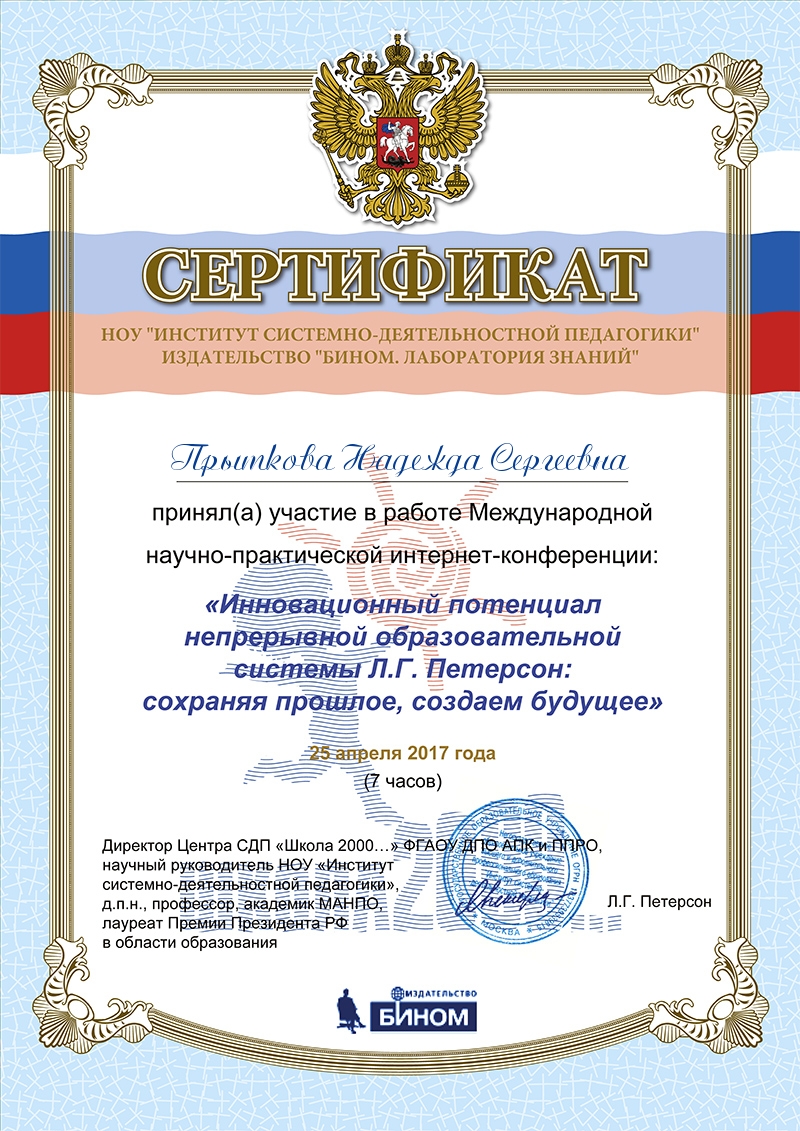 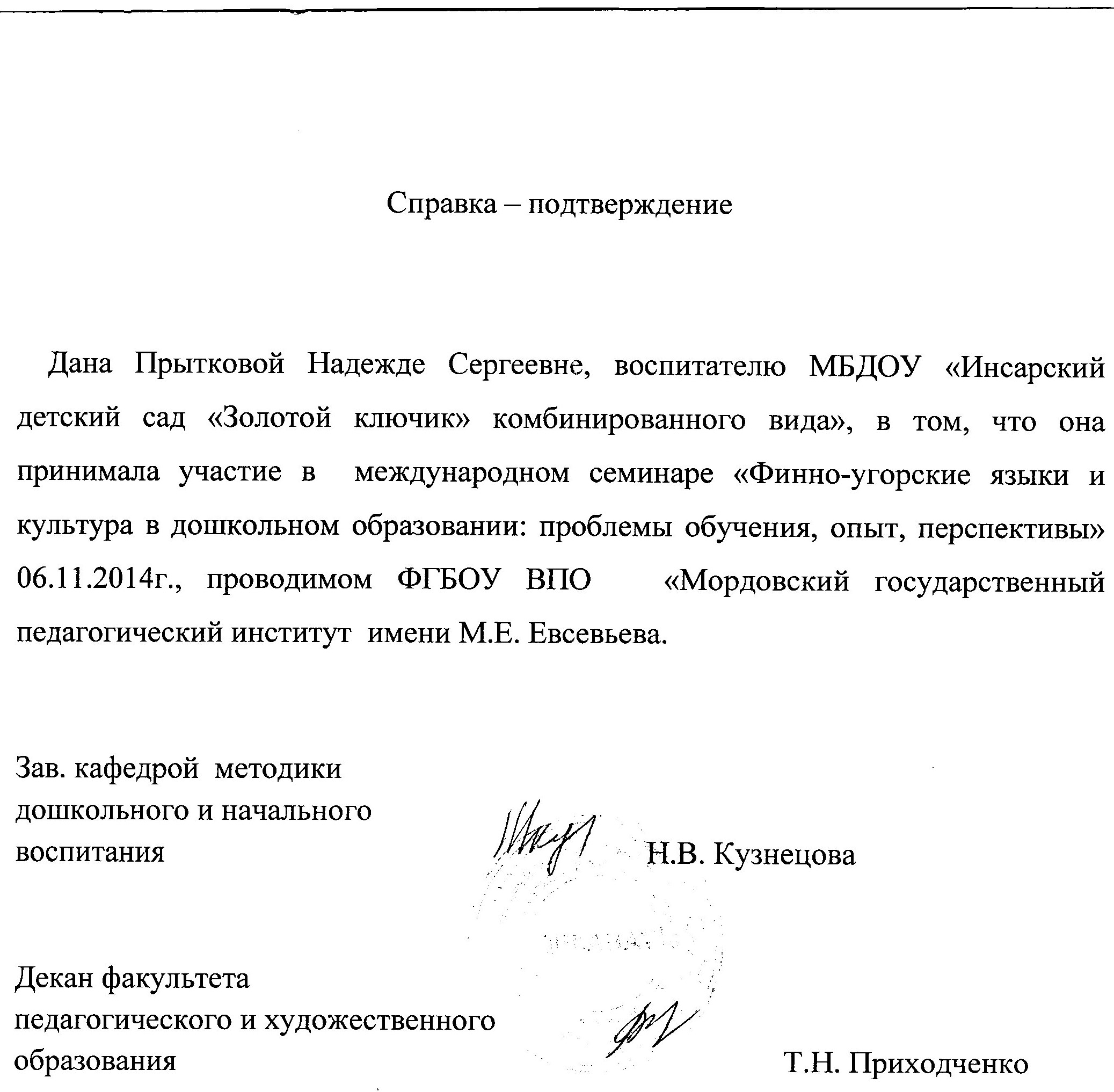 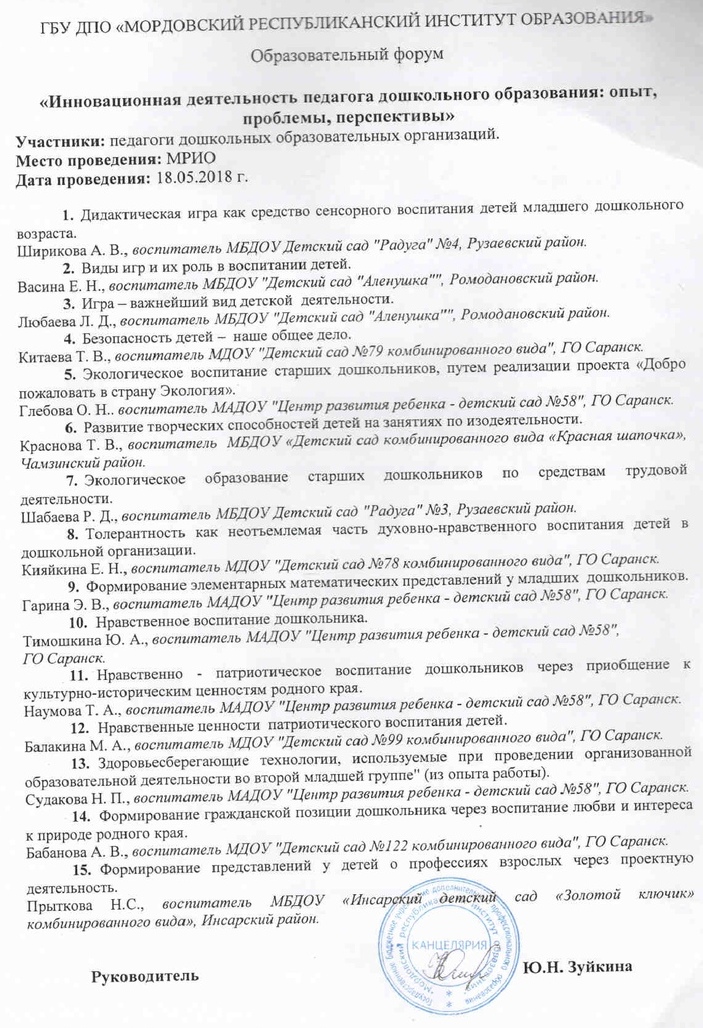 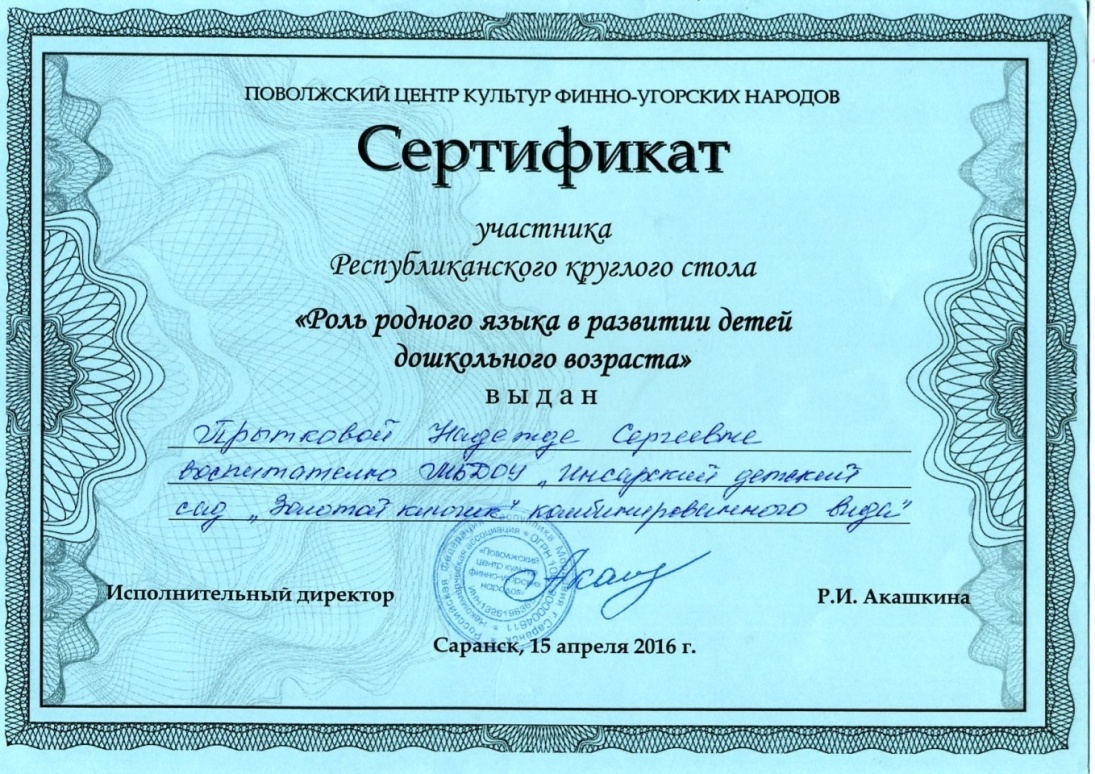 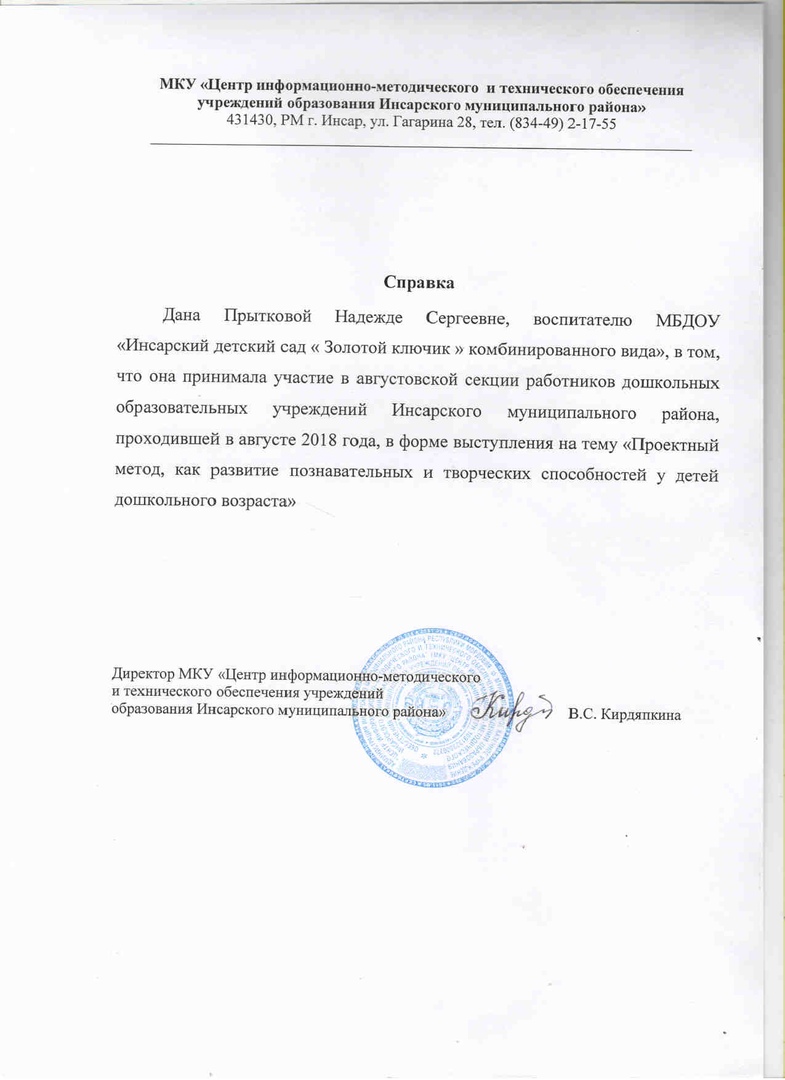 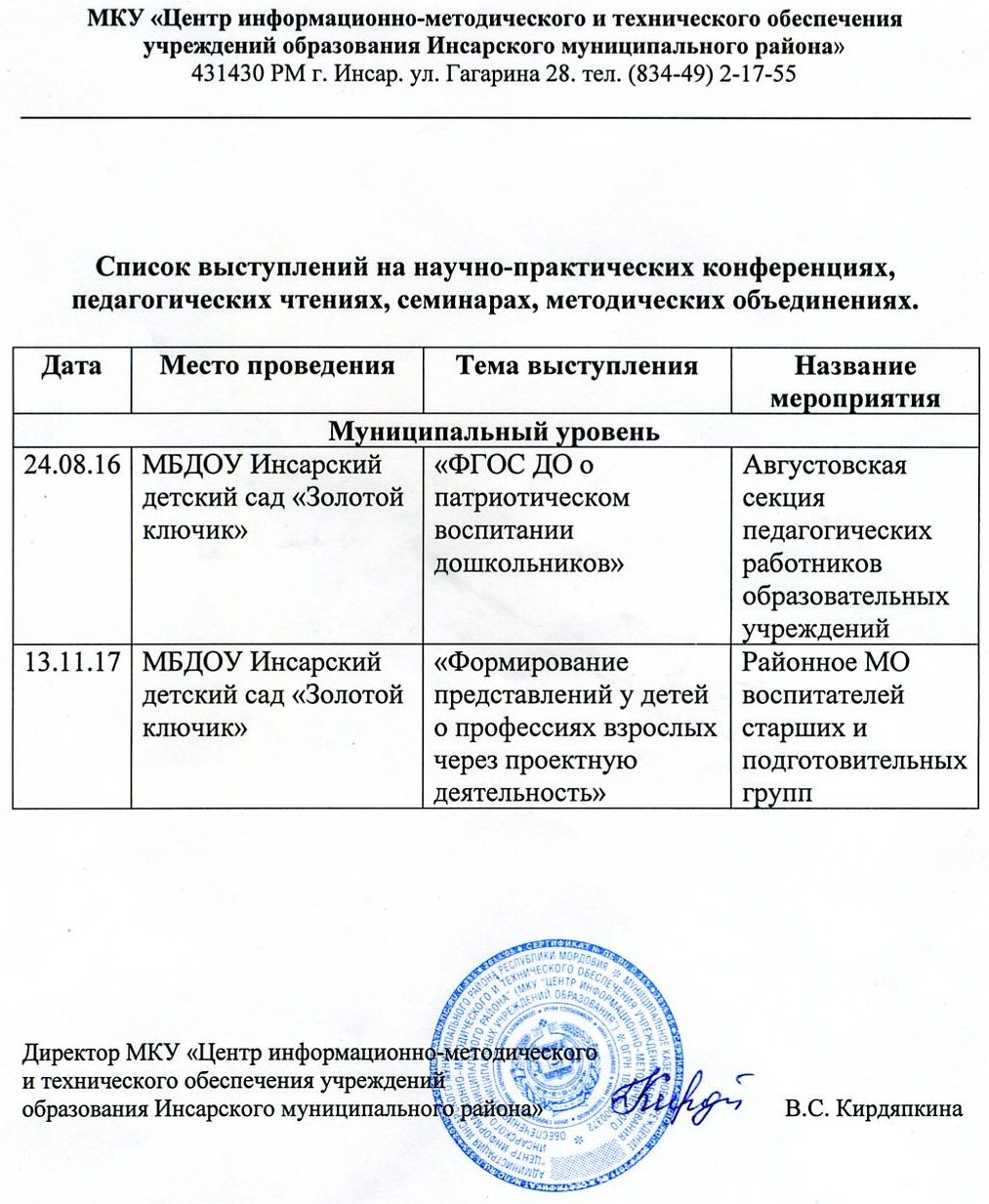 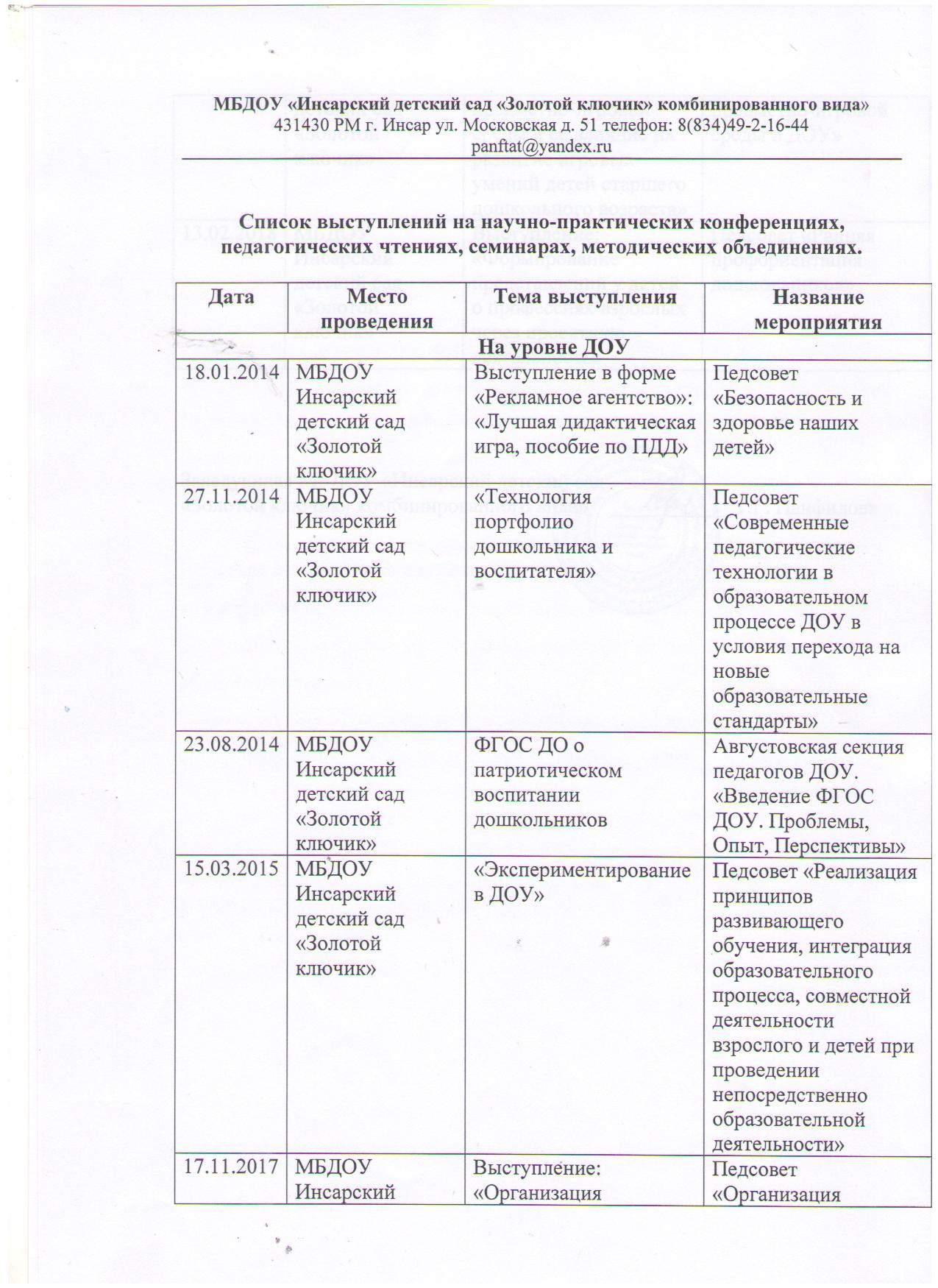 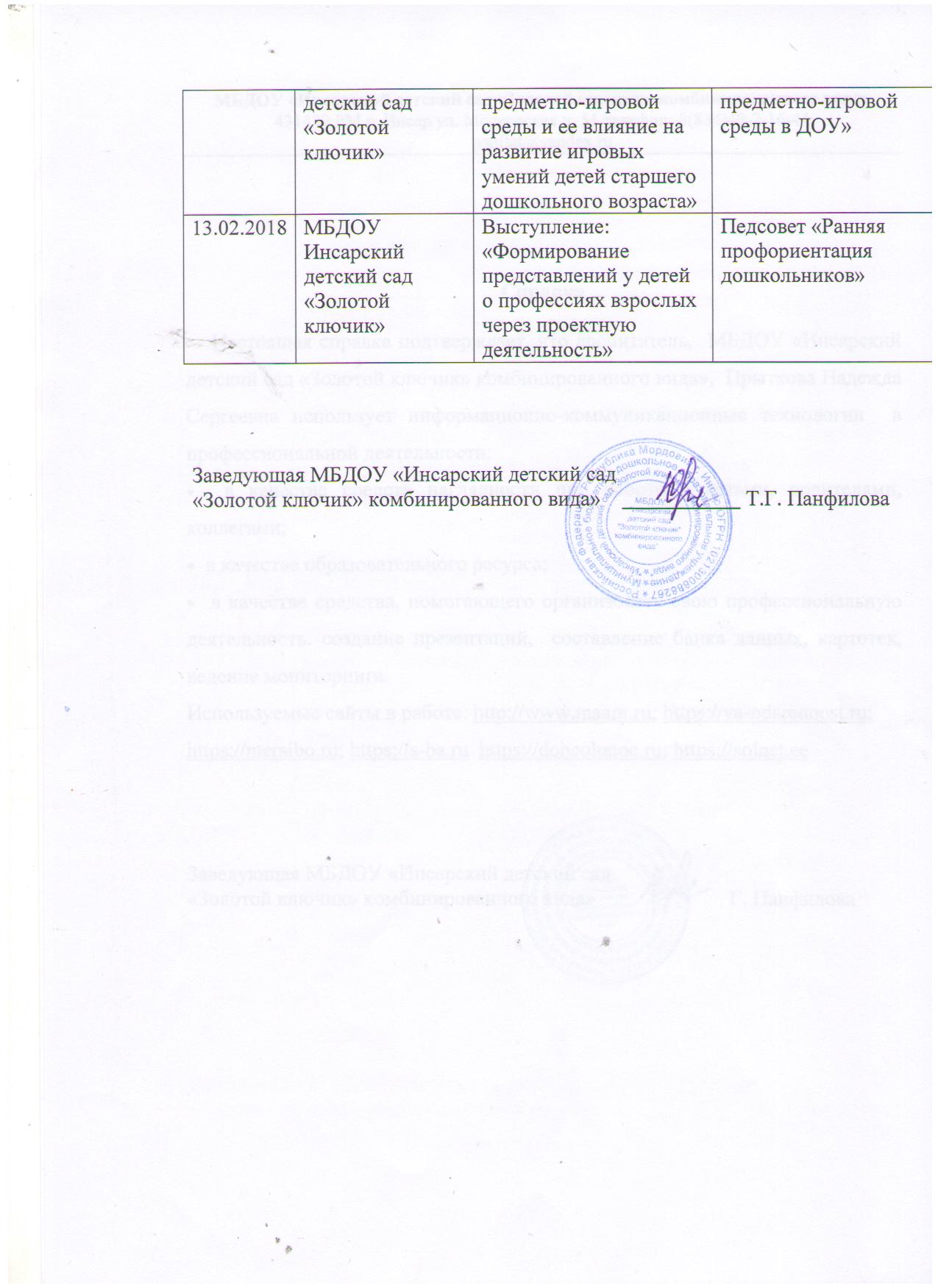 7. Проведение открытых занятий, мастер классов, мероприятий.
Муниципальный уровень:2

Уровень образовательной организации:6
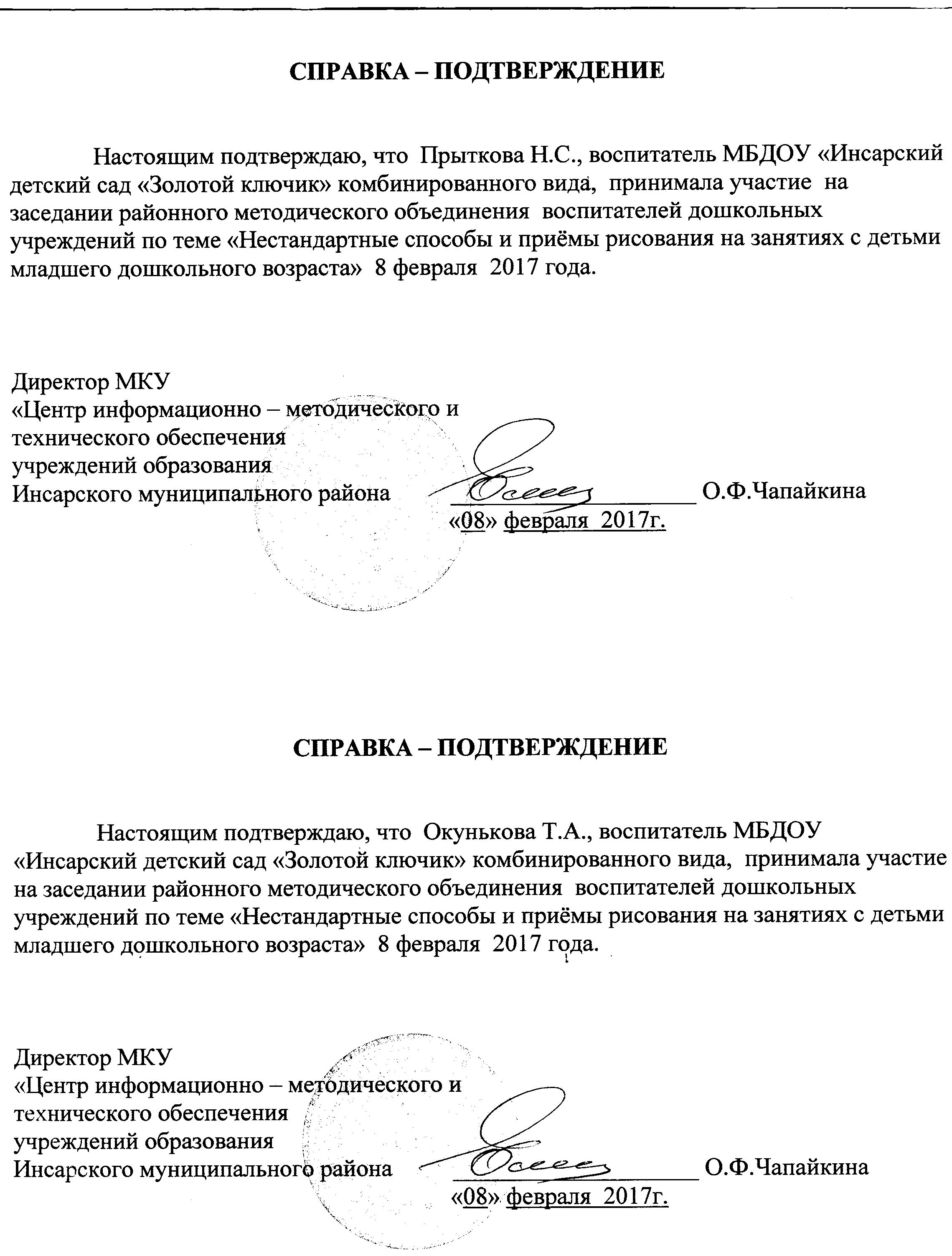 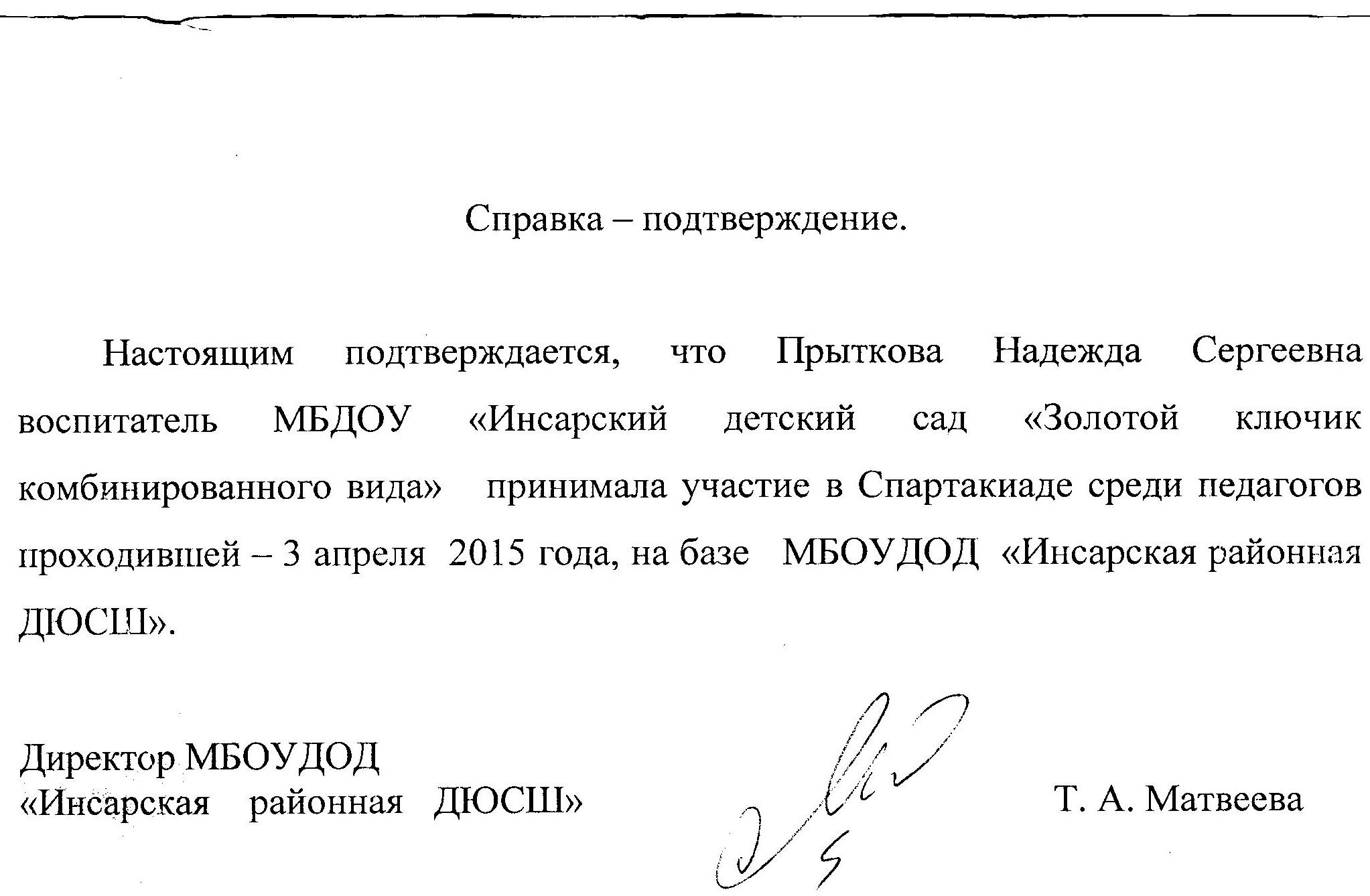 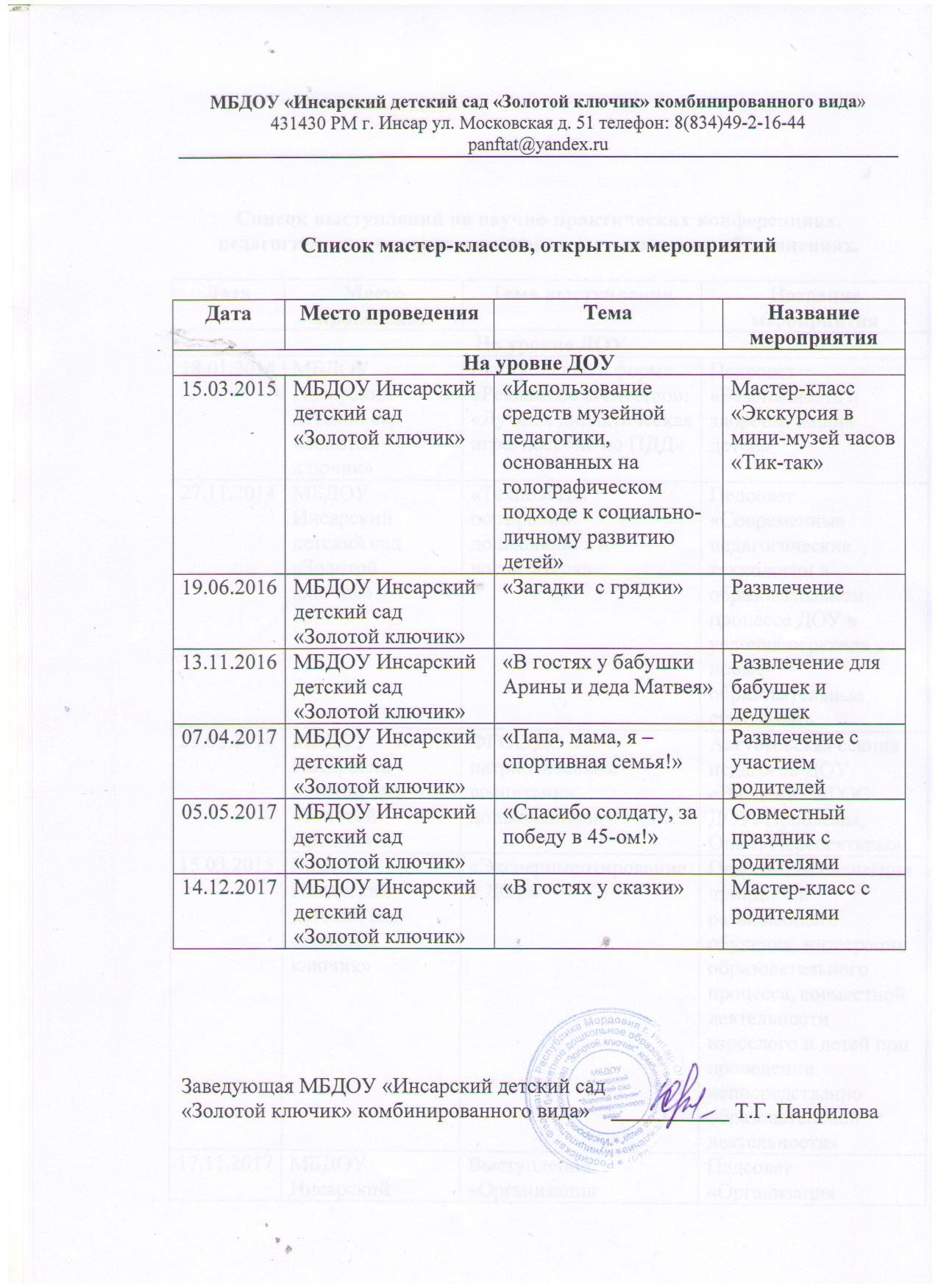 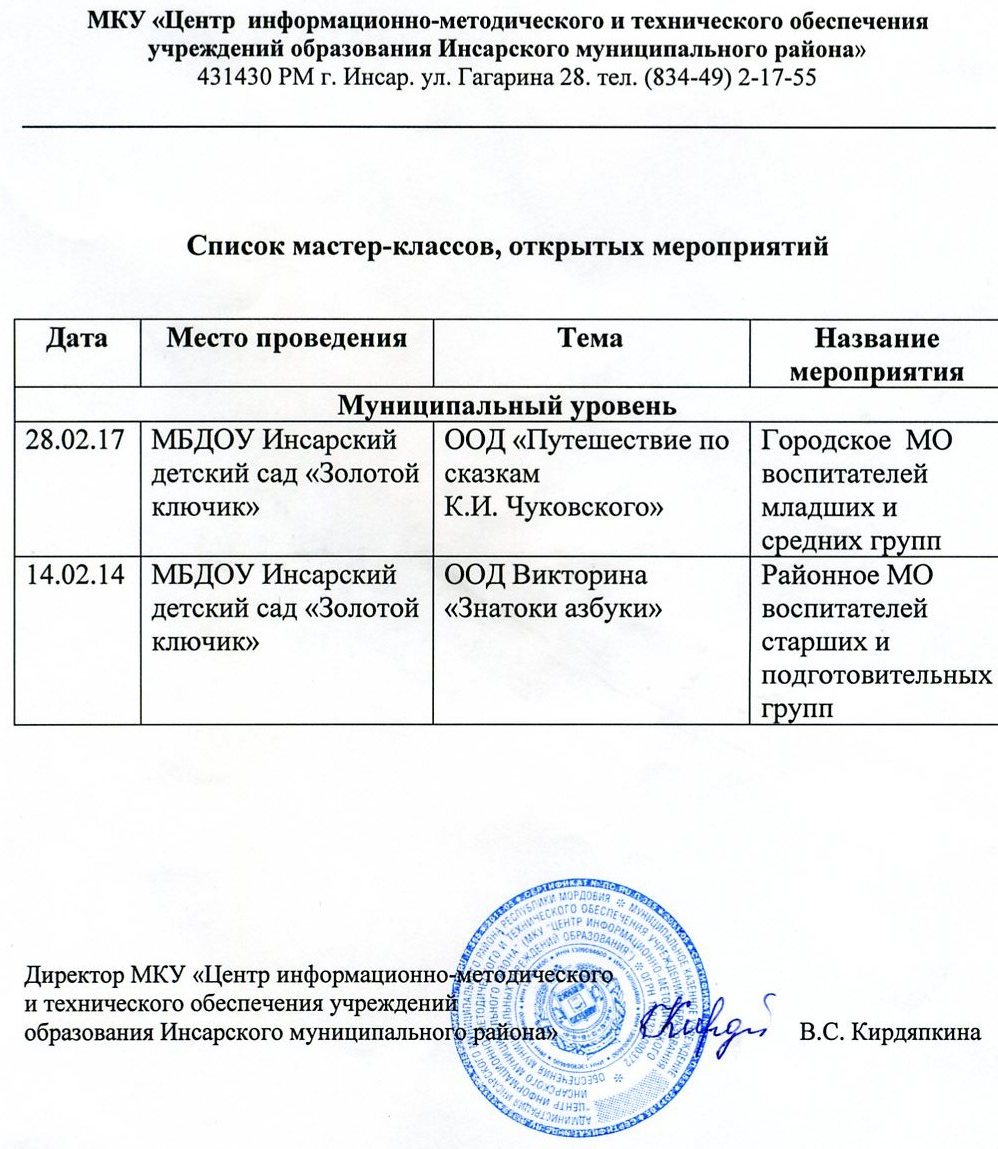 8. Общественная активность педагога: участие в экспертных комиссиях, в жюри конкурсов, депутатская деятельность и т.д.
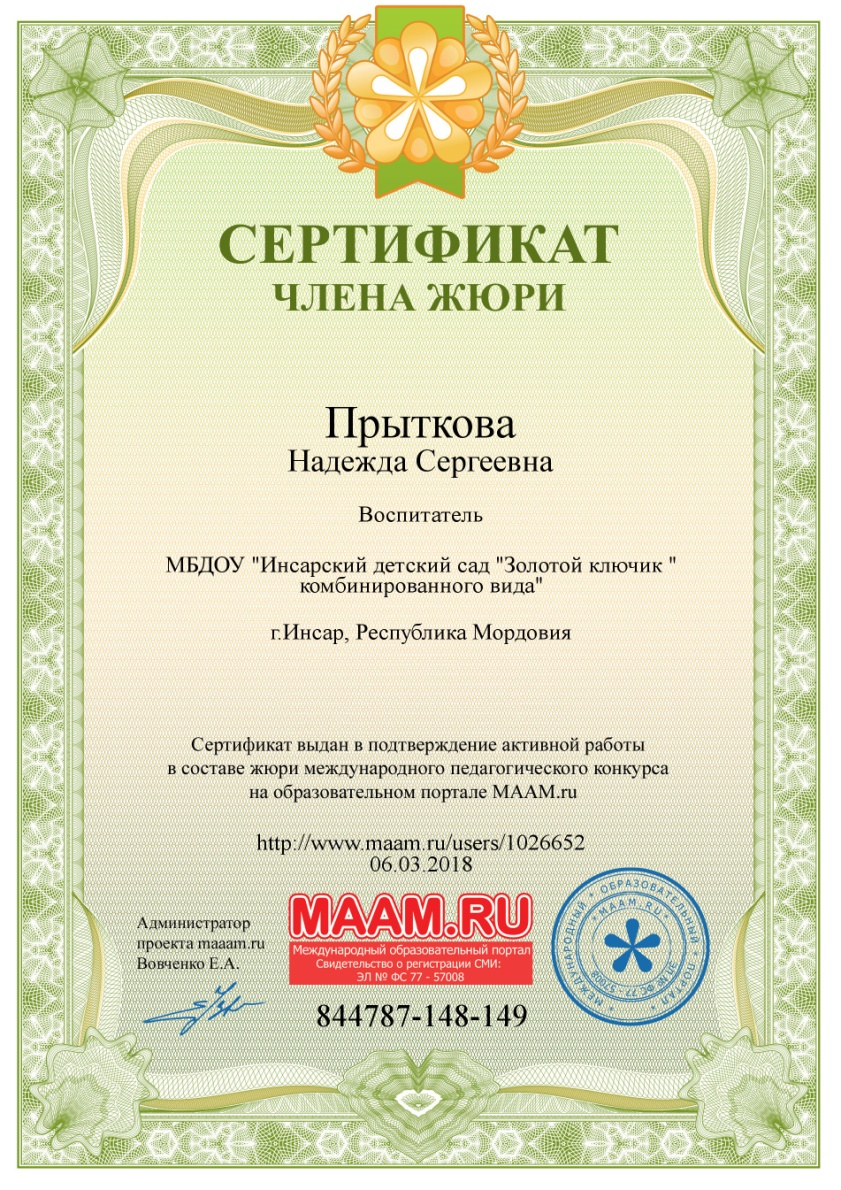 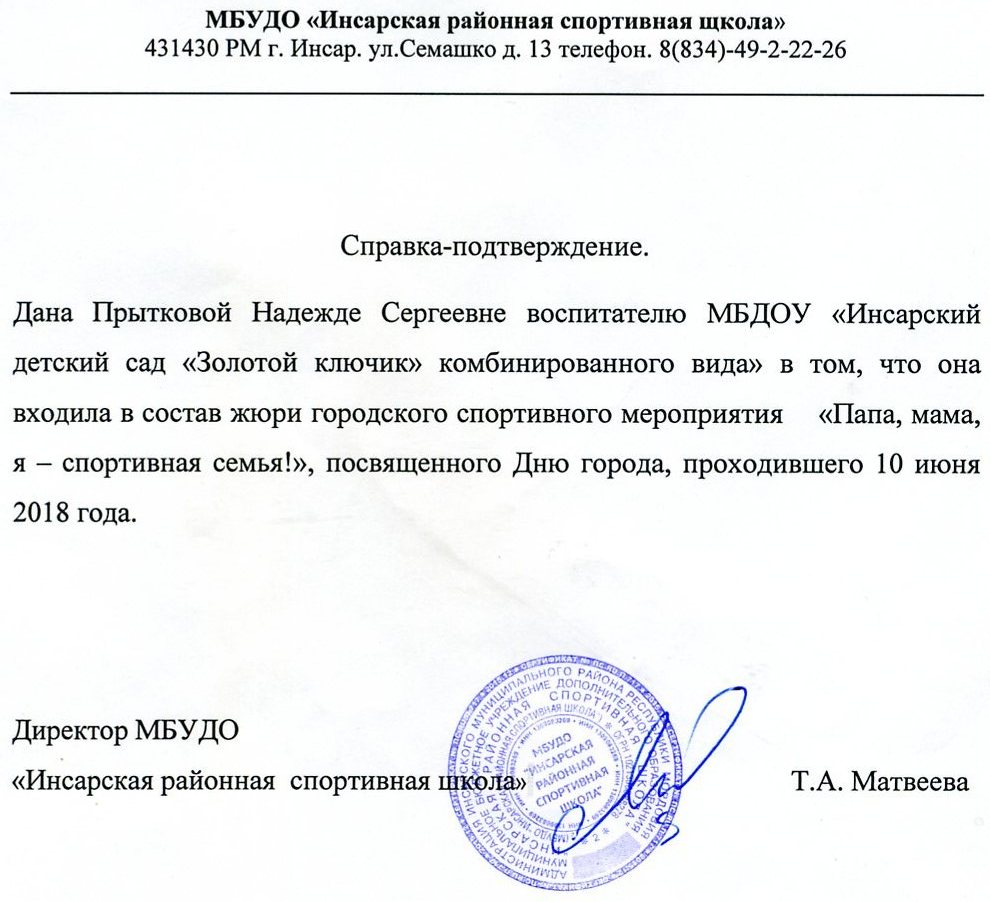 9. Позитивные результаты работы с воспитанниками
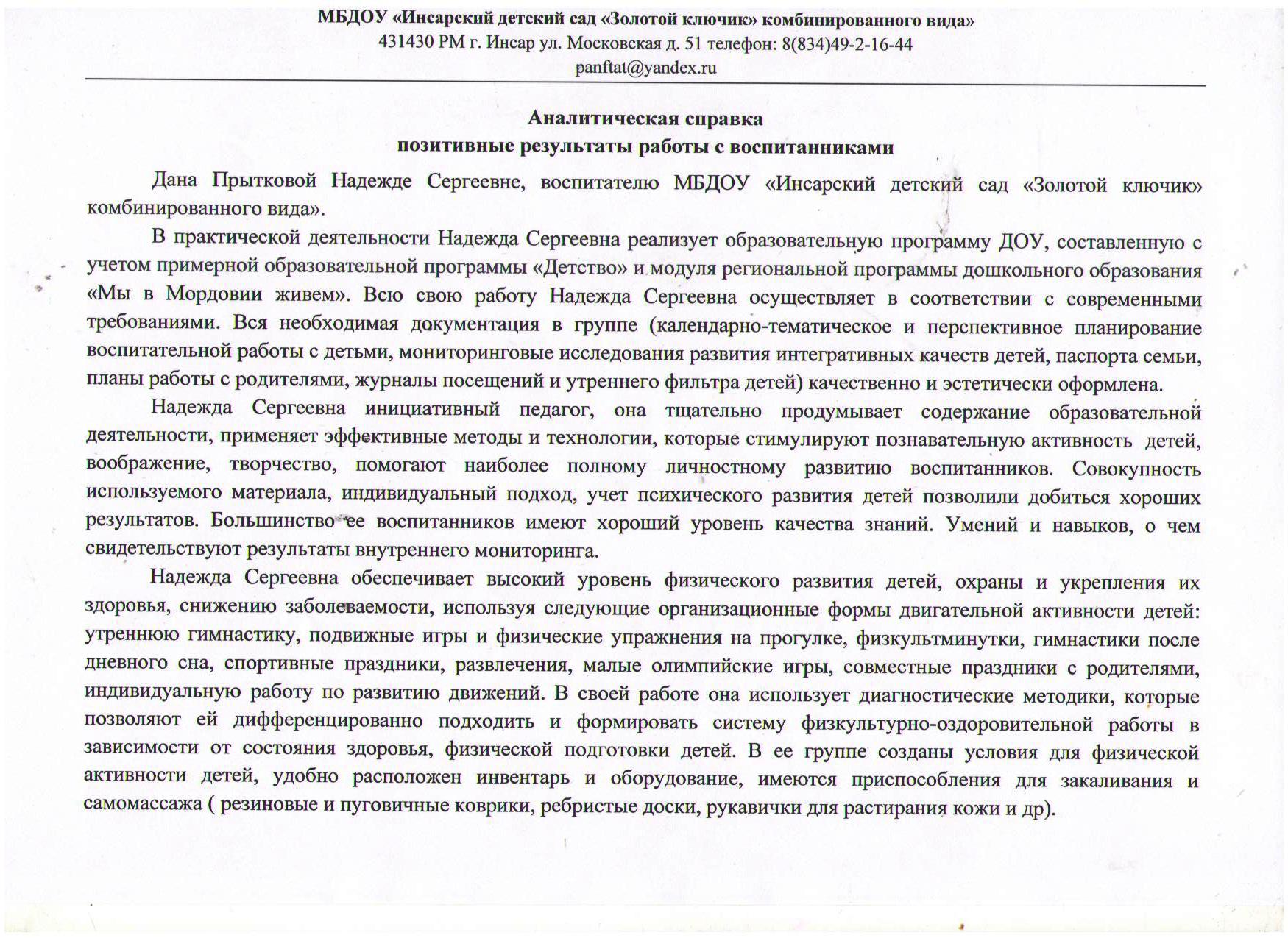 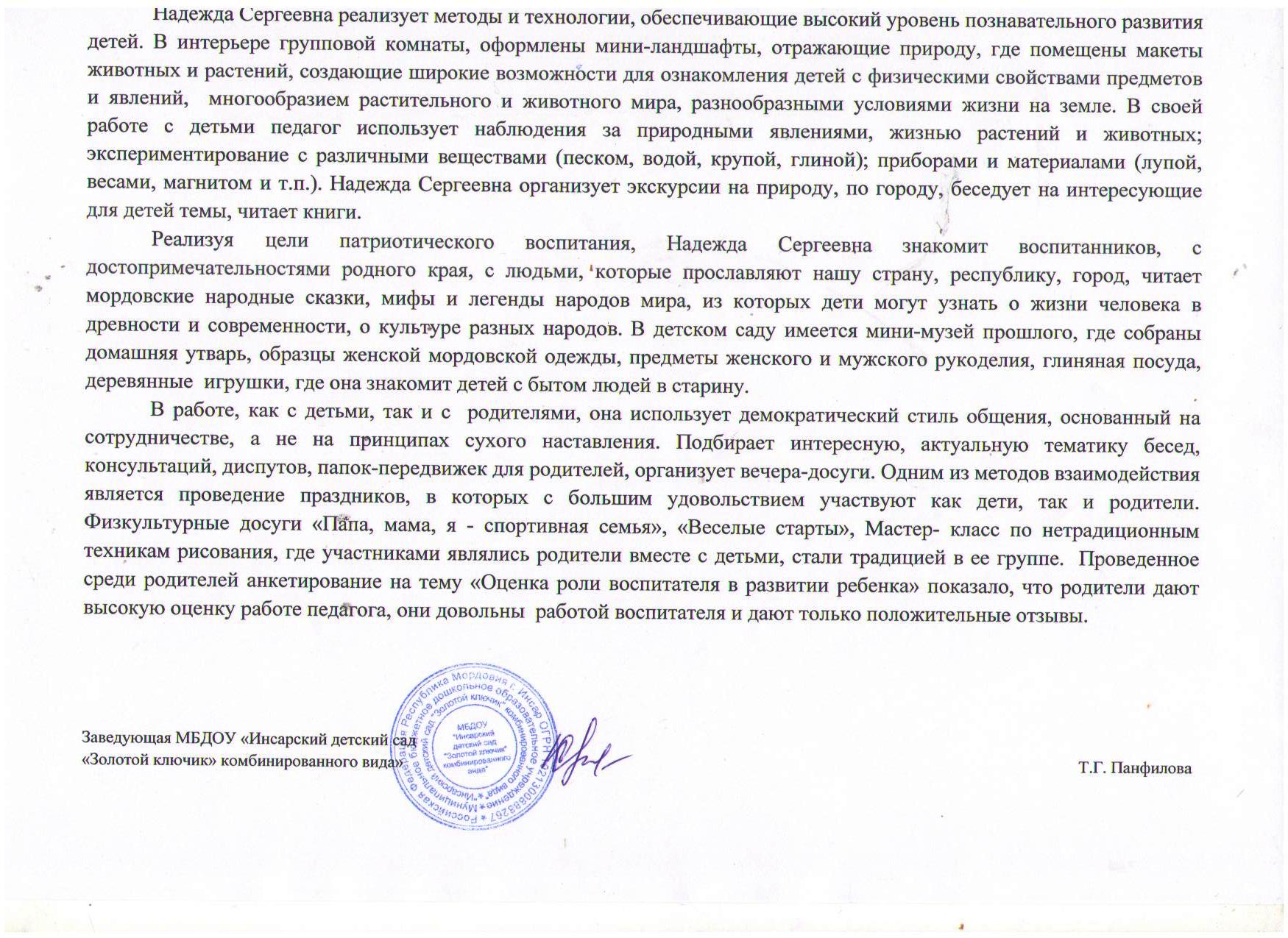 10. Участие педагога в профессиональных конкурсах
Всероссийский  уровень  -  4
Муниципальный уровень:- 1
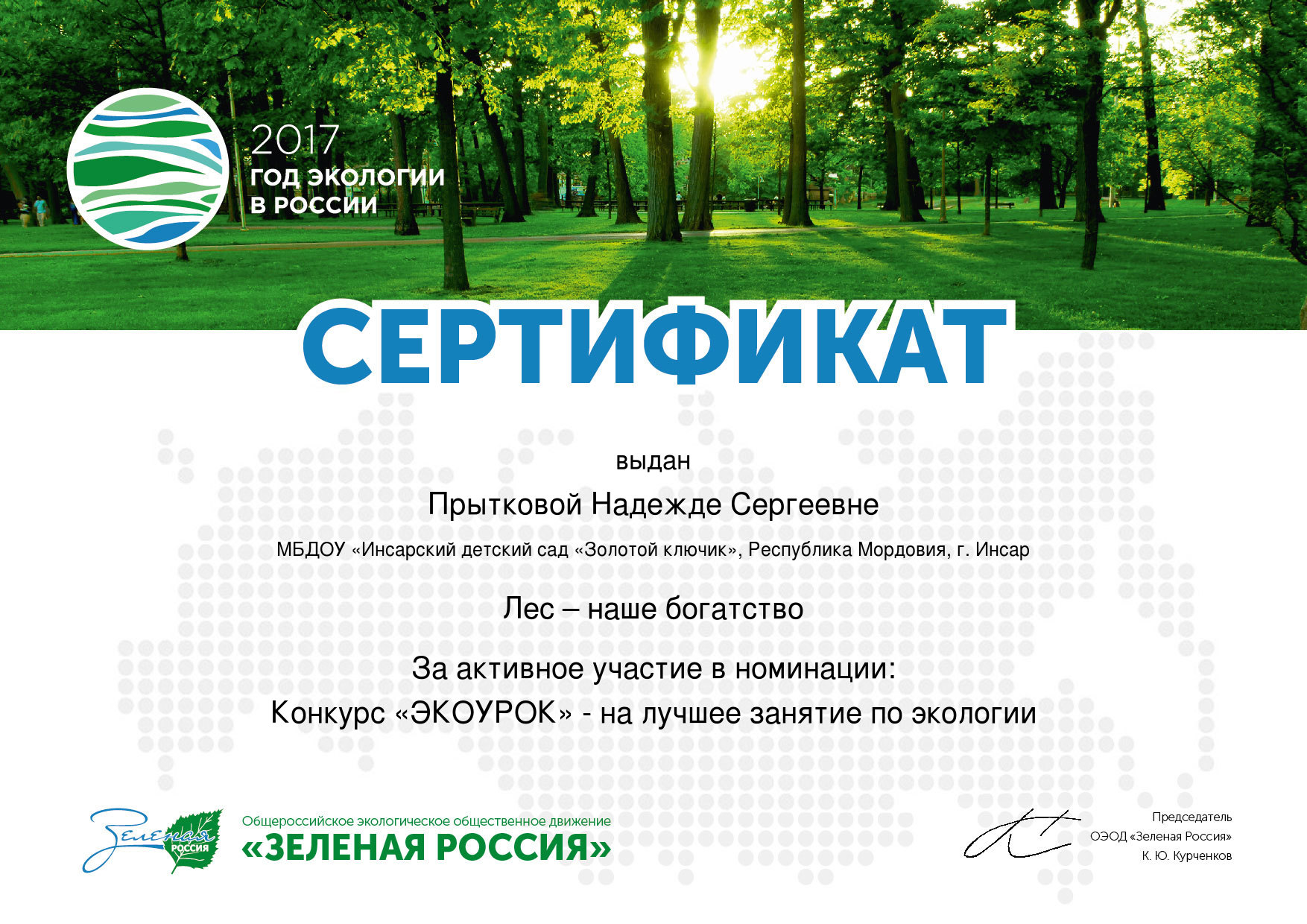 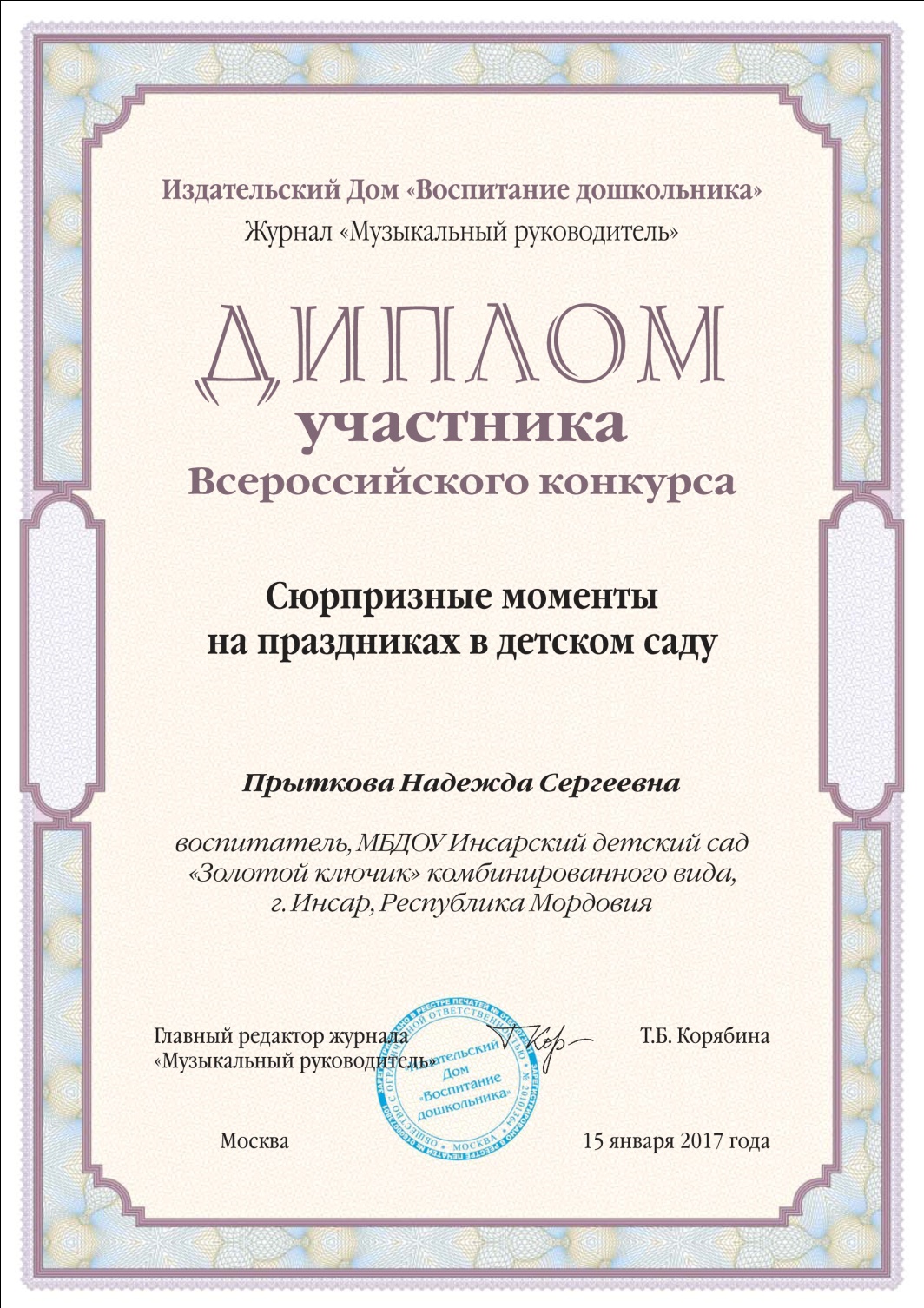 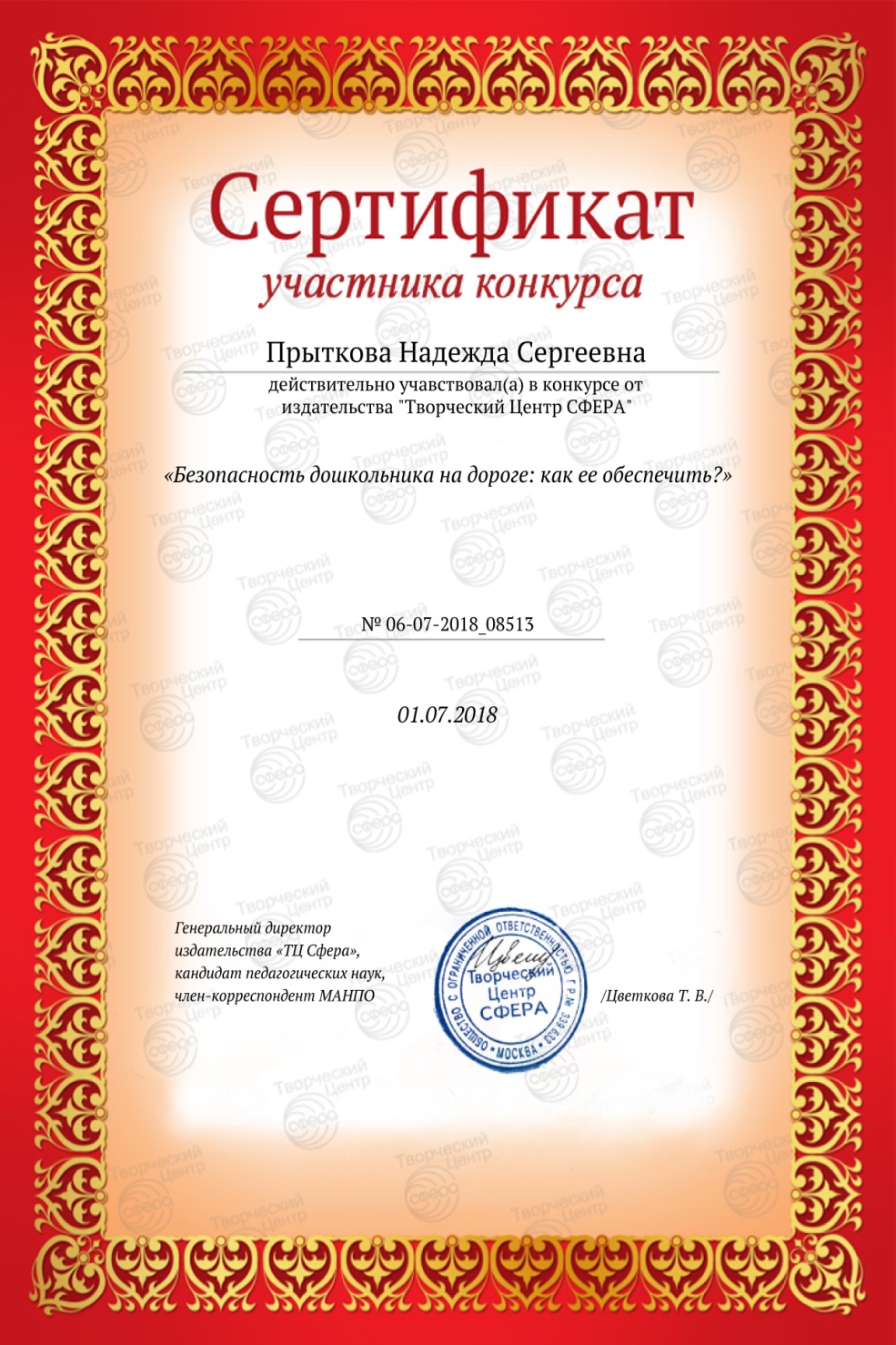 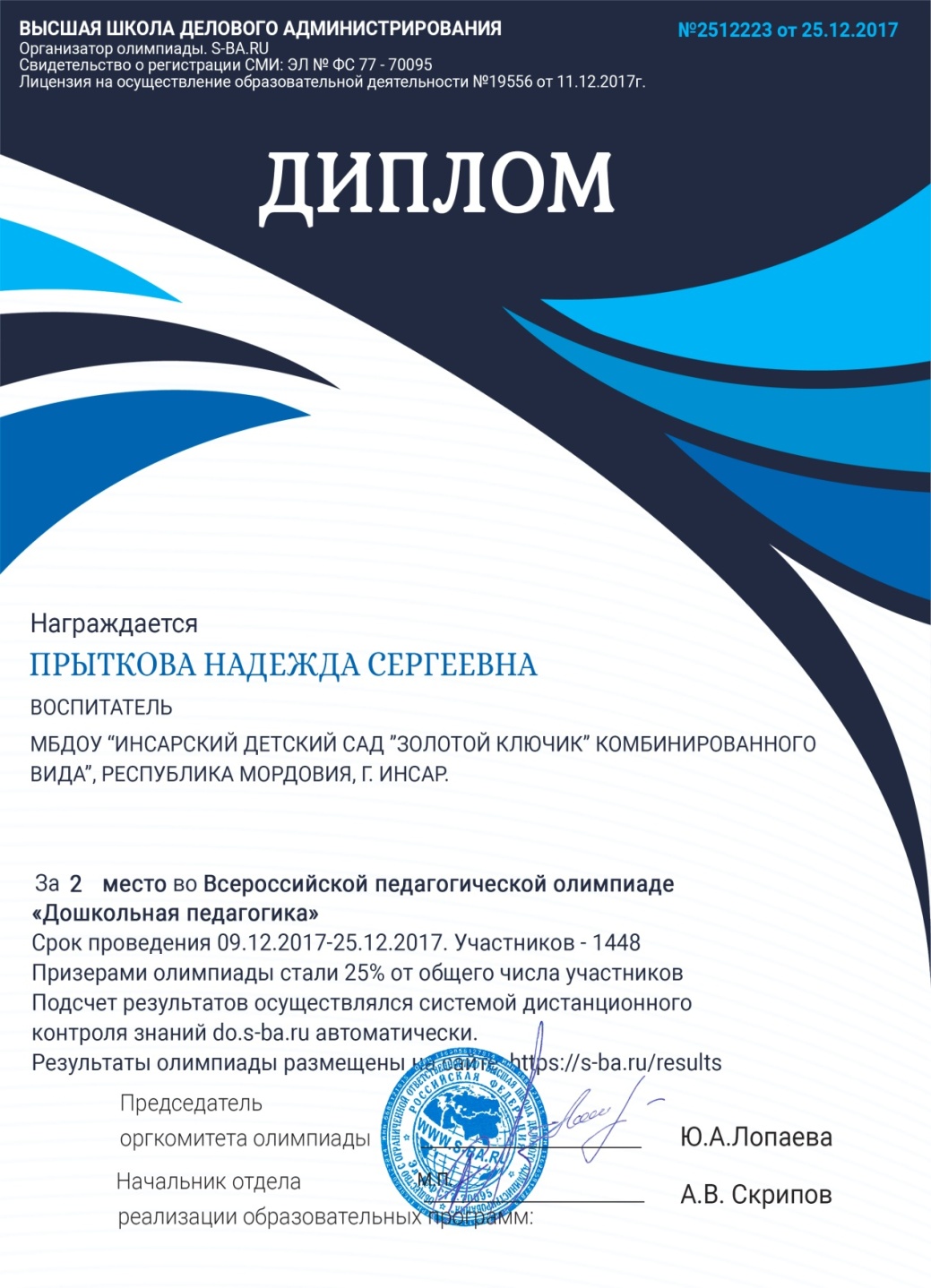 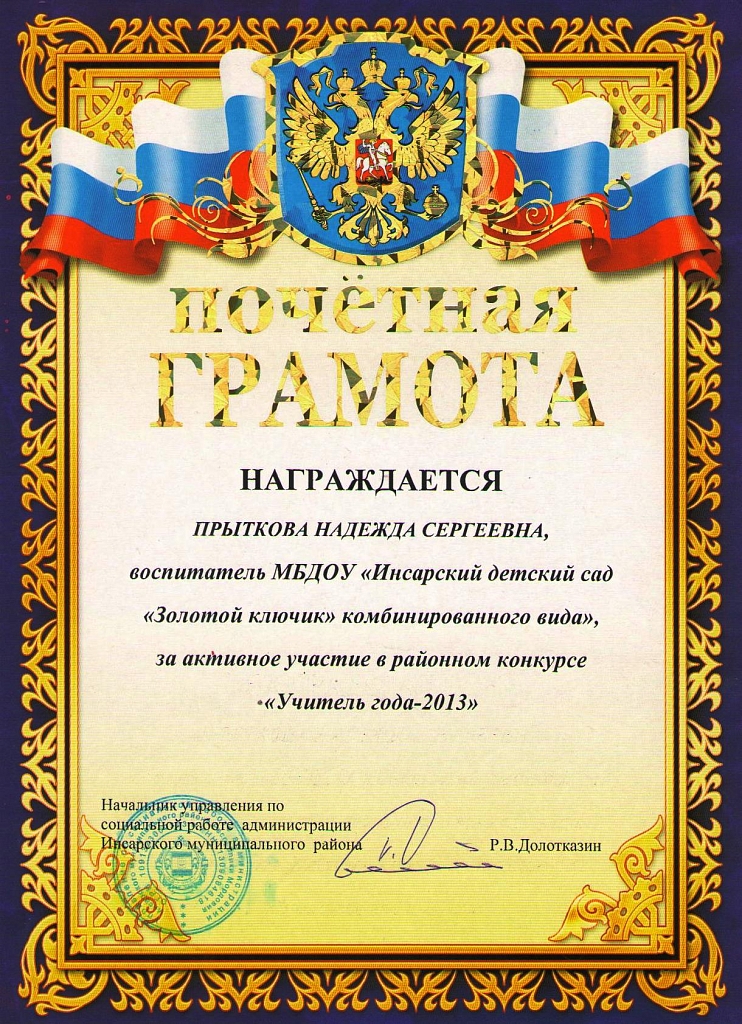 11. Награды и поощрения педагога
Республиканский уровень: 
Почетная грамота председателя правительства Республики Мордовия

Благодарность Председателя Государственного Собрания Республики Мордовия

 Муниципальный уровень: 
Благодарственное письмо главы администрации городского поселения Инсарского муниципального района Республики Мордовия

Почетная грамота администрации Инсарского муниципального района
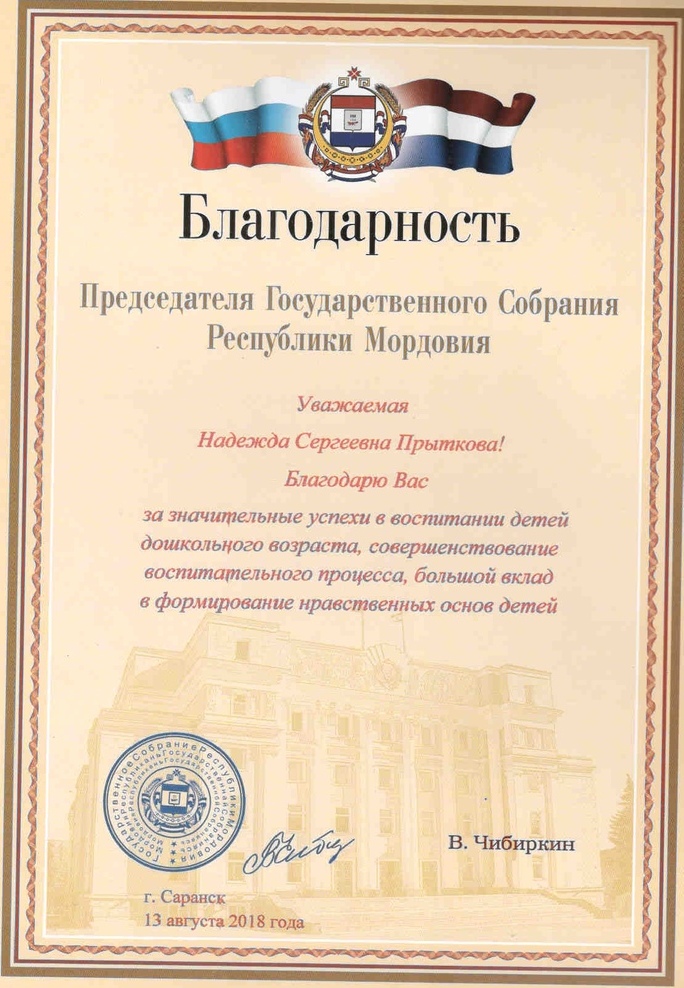 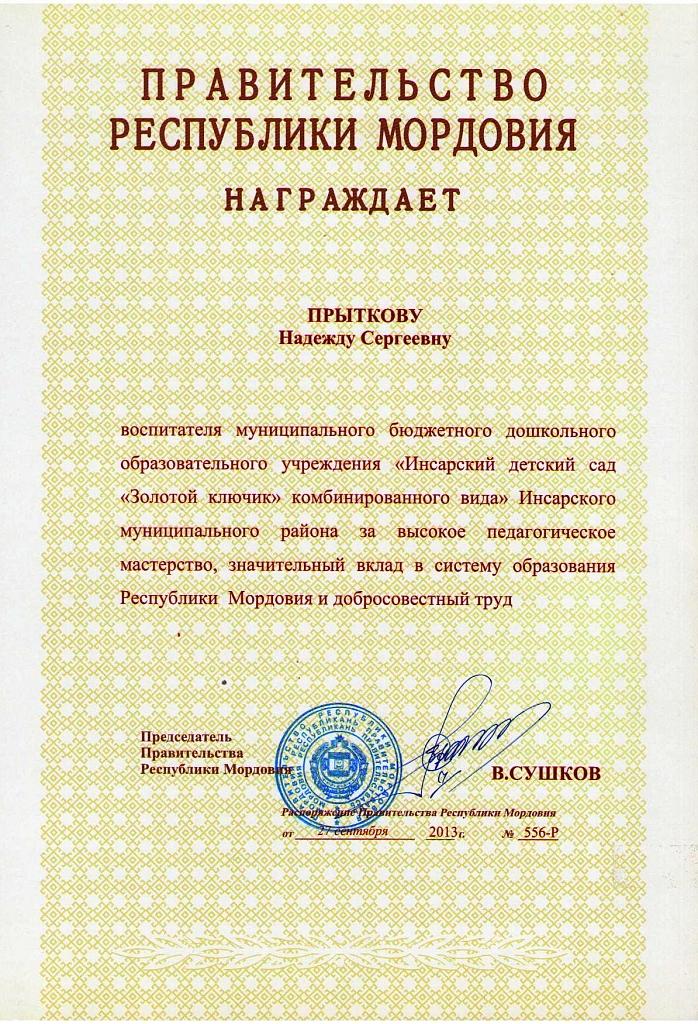 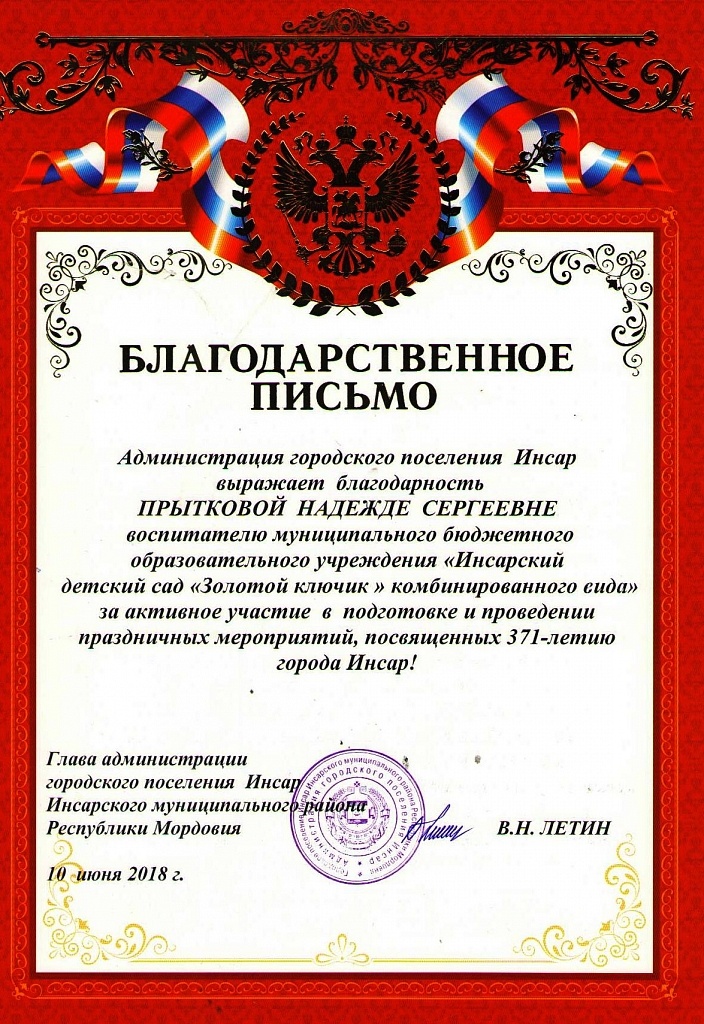 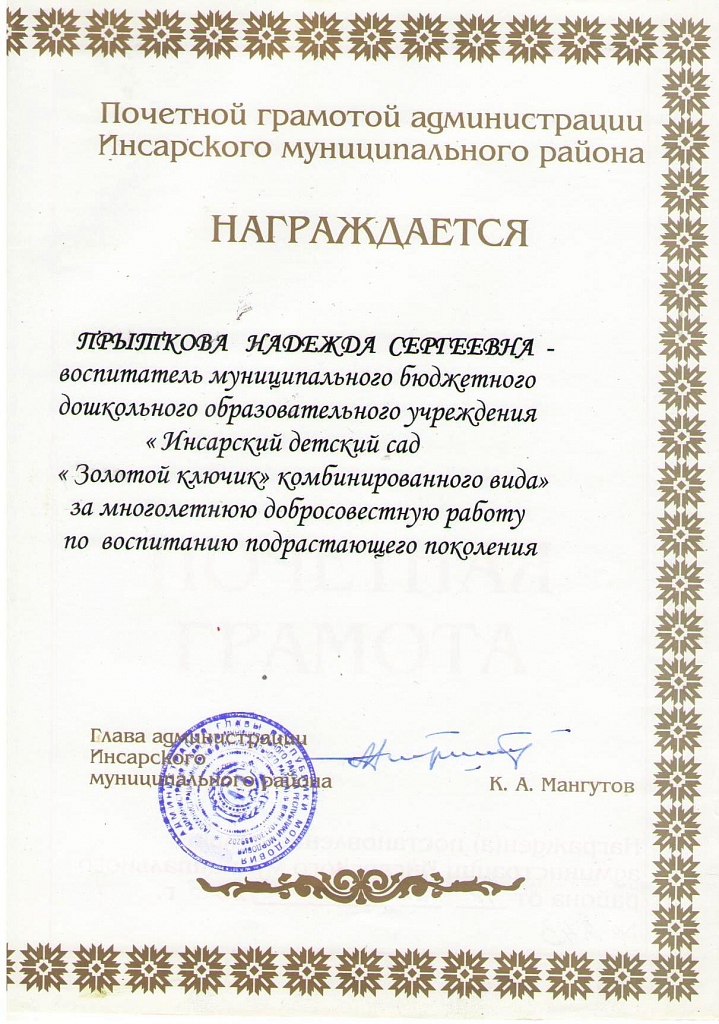 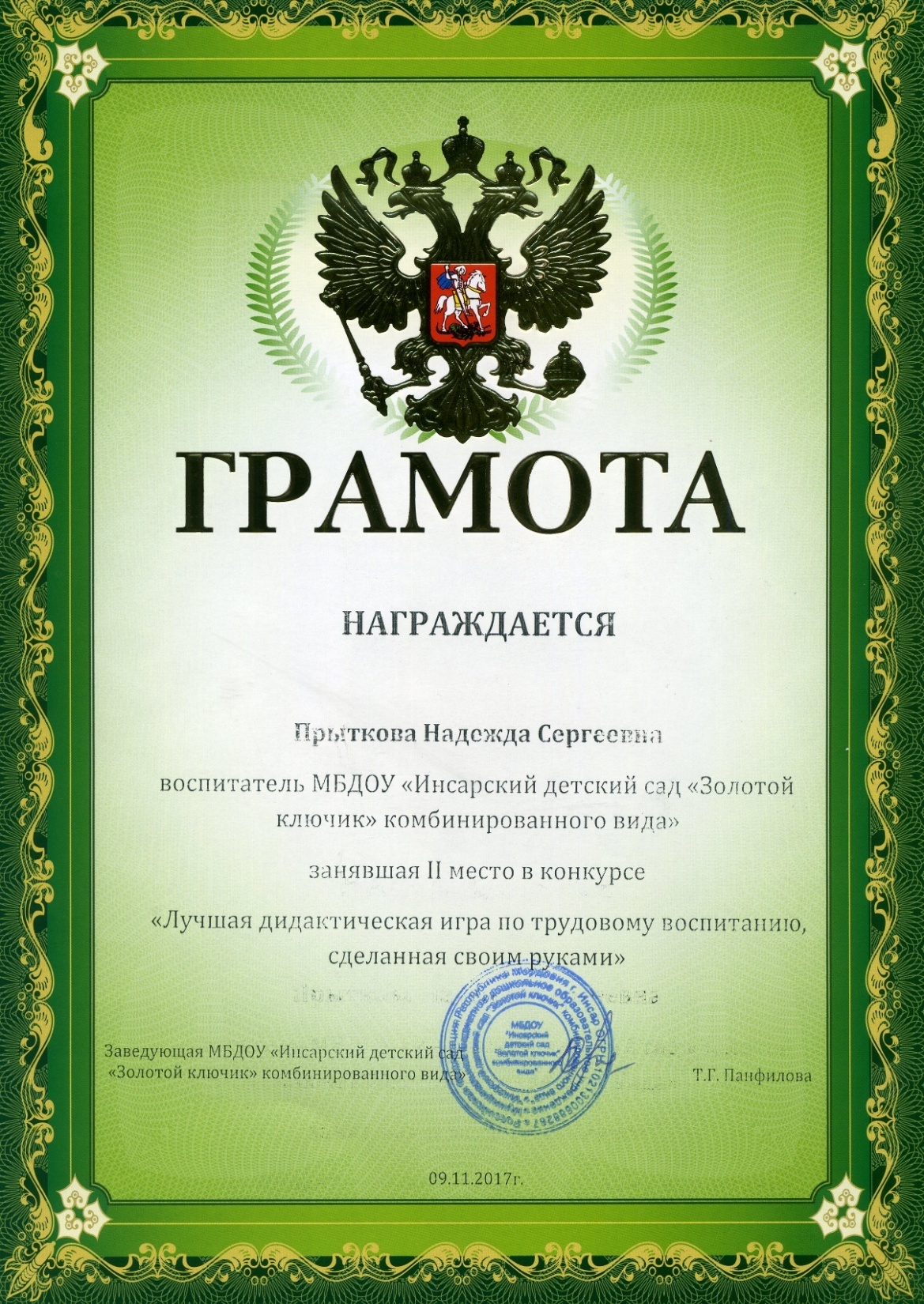 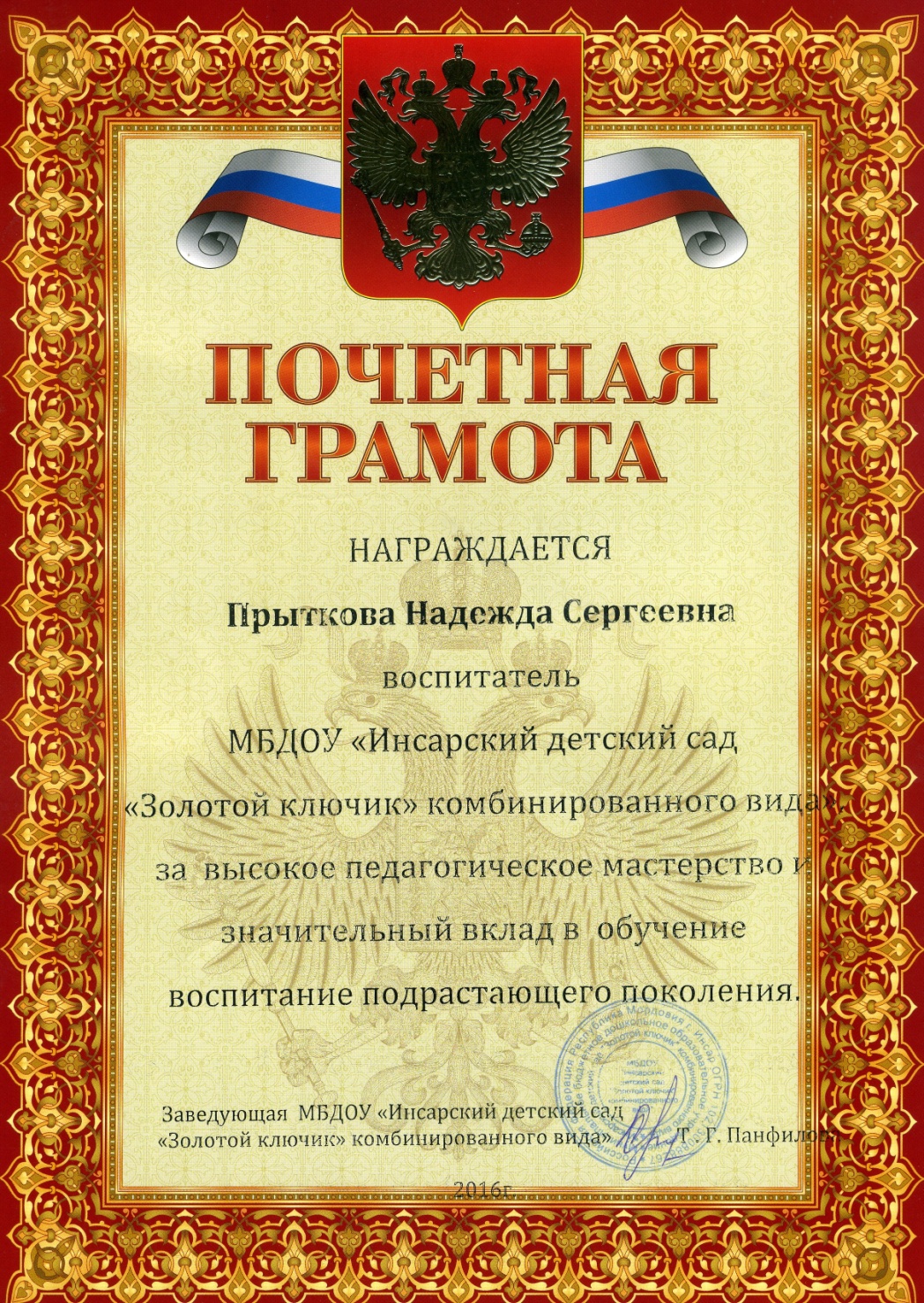 12. Повышение квалификации, профессиональная переподготовка.
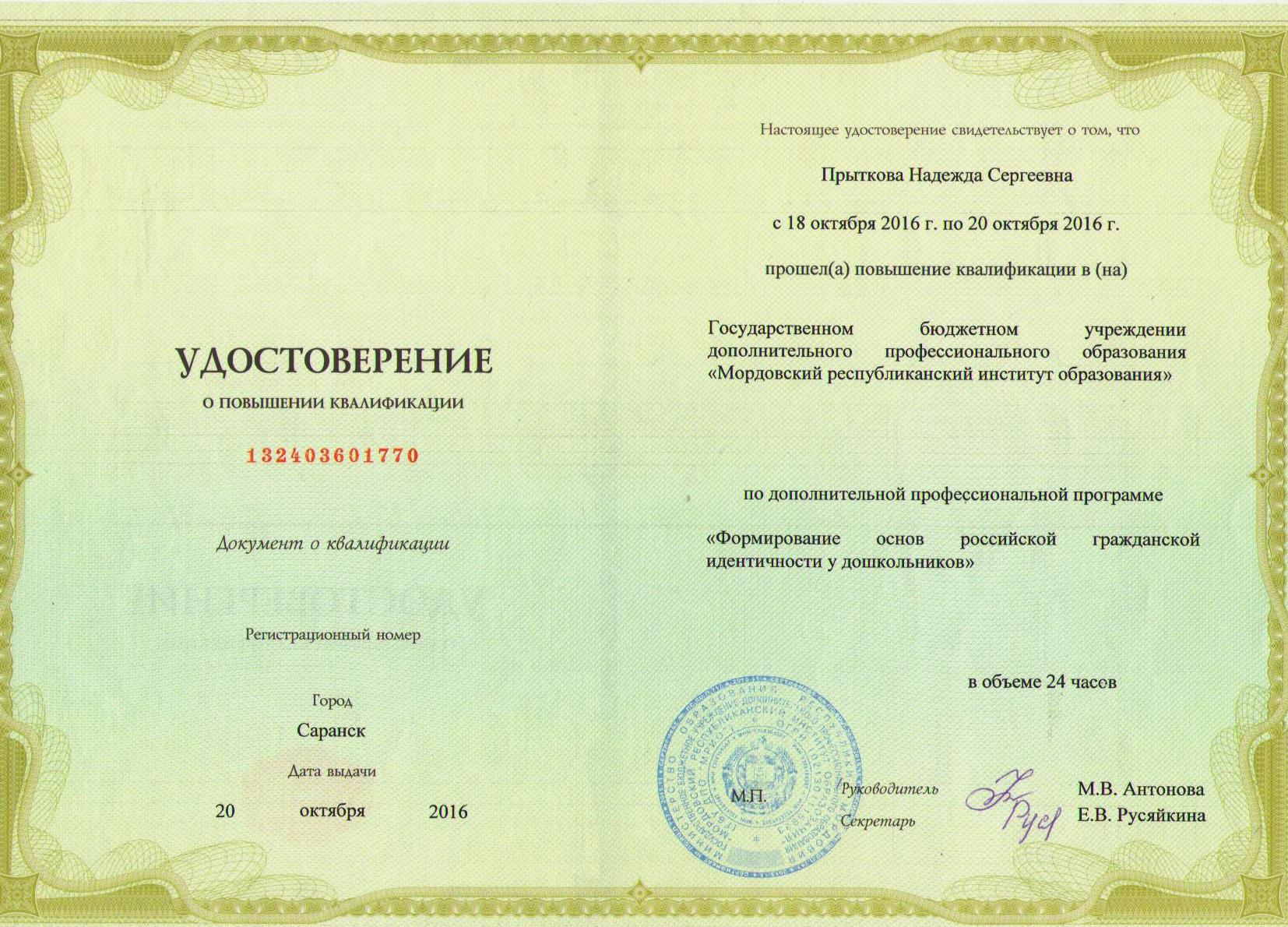 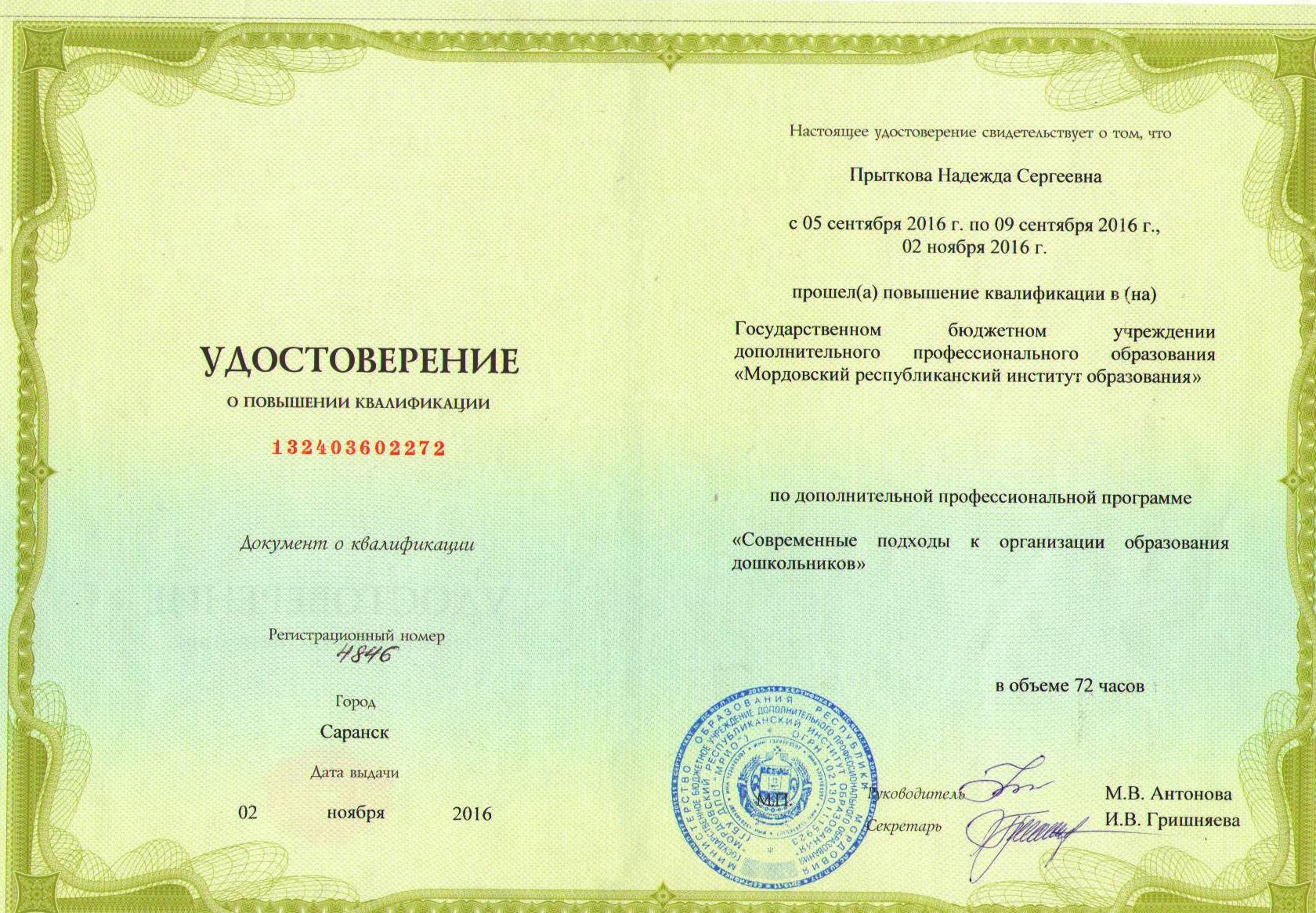 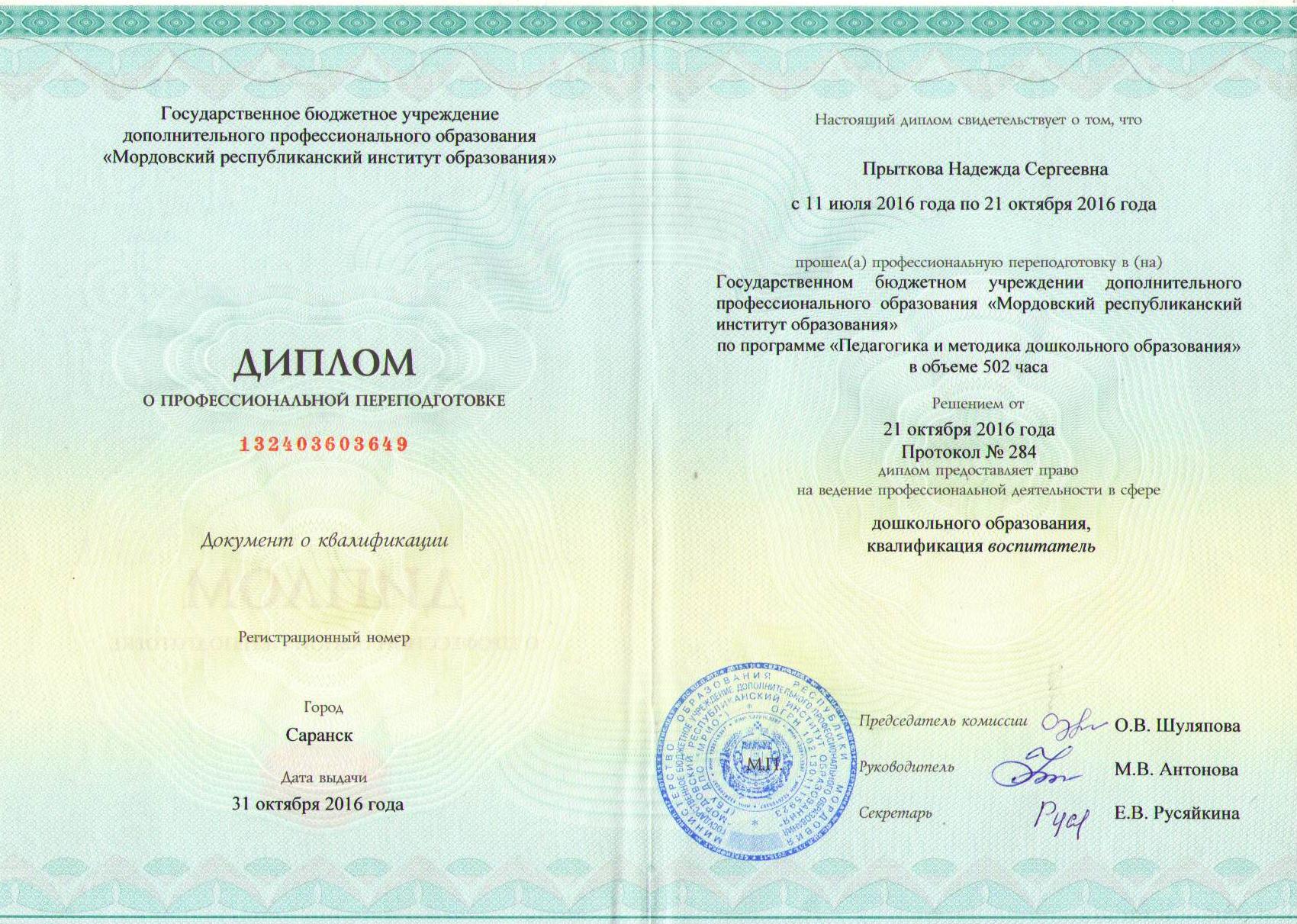 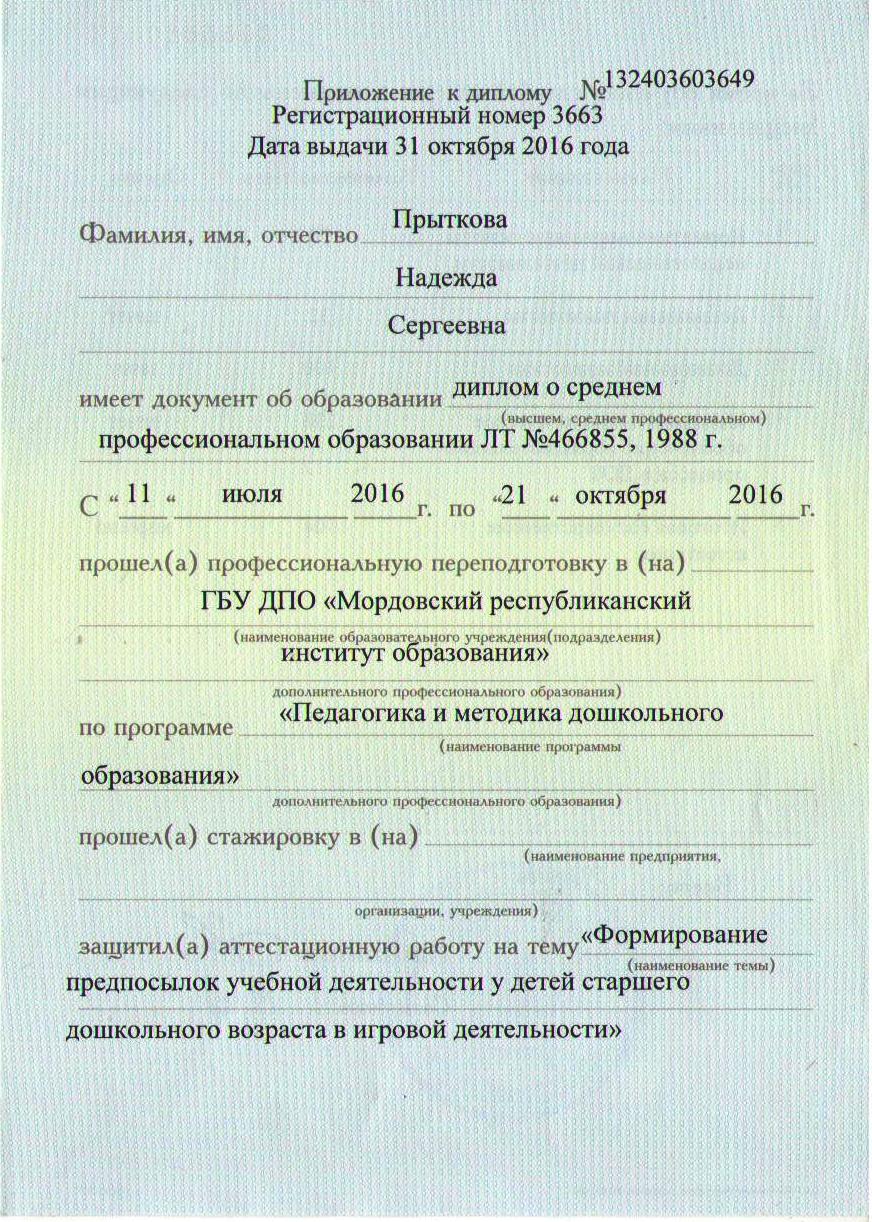 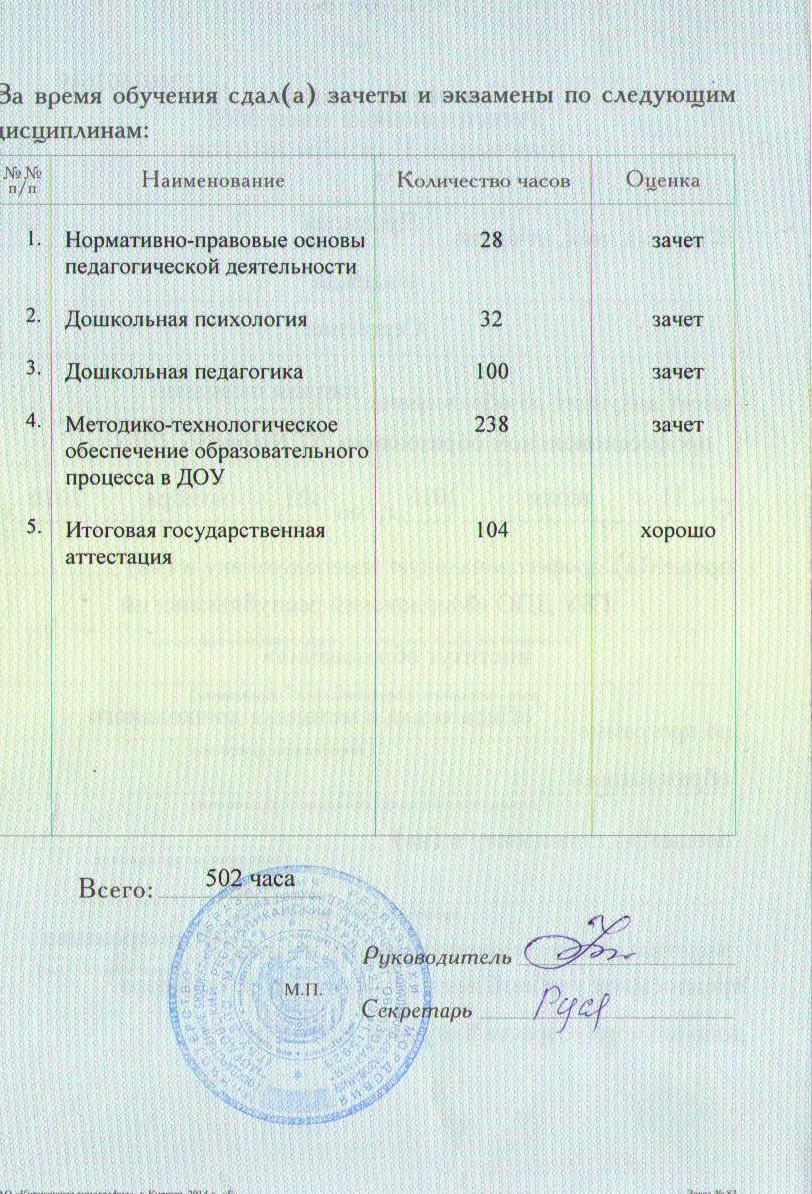 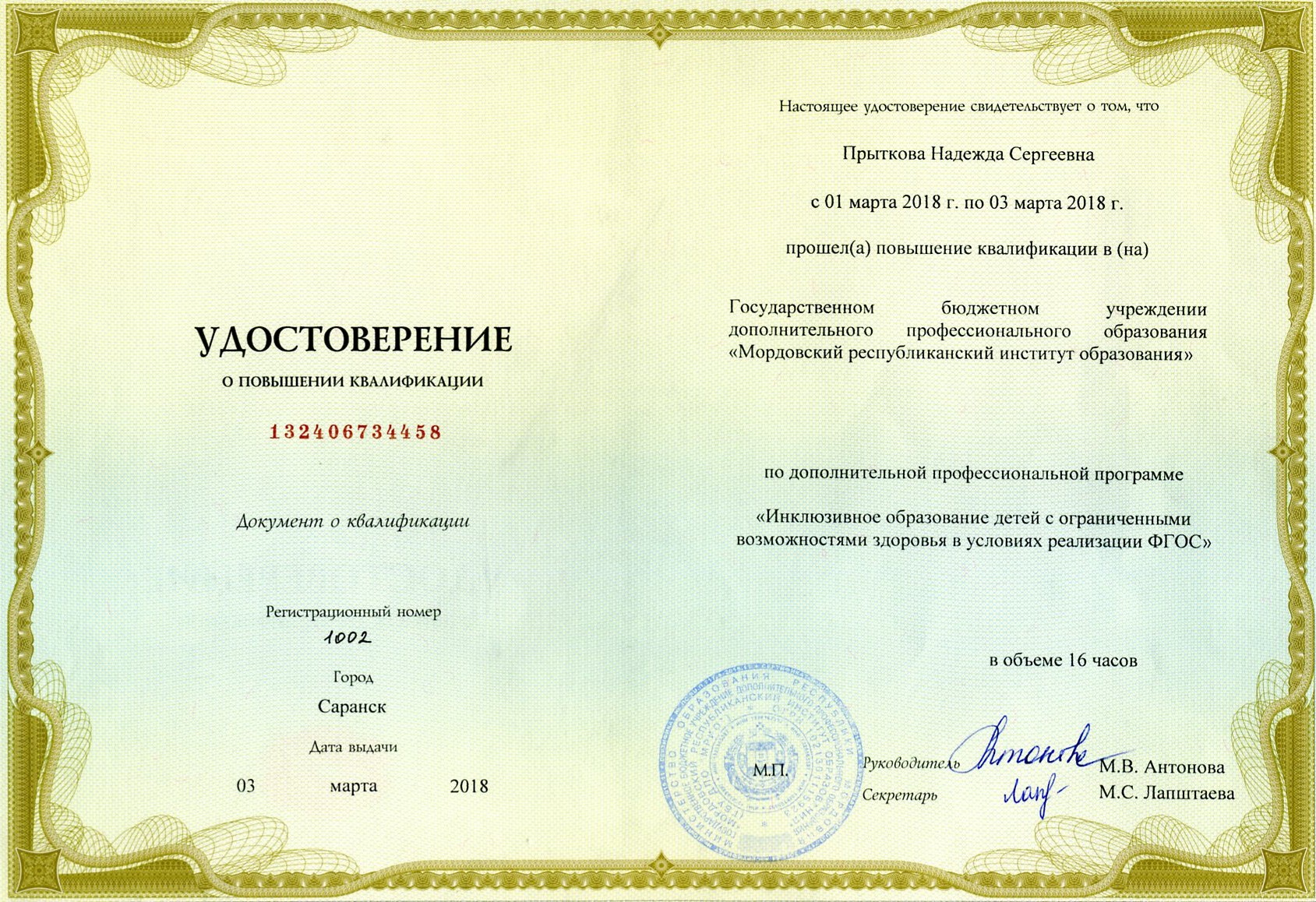 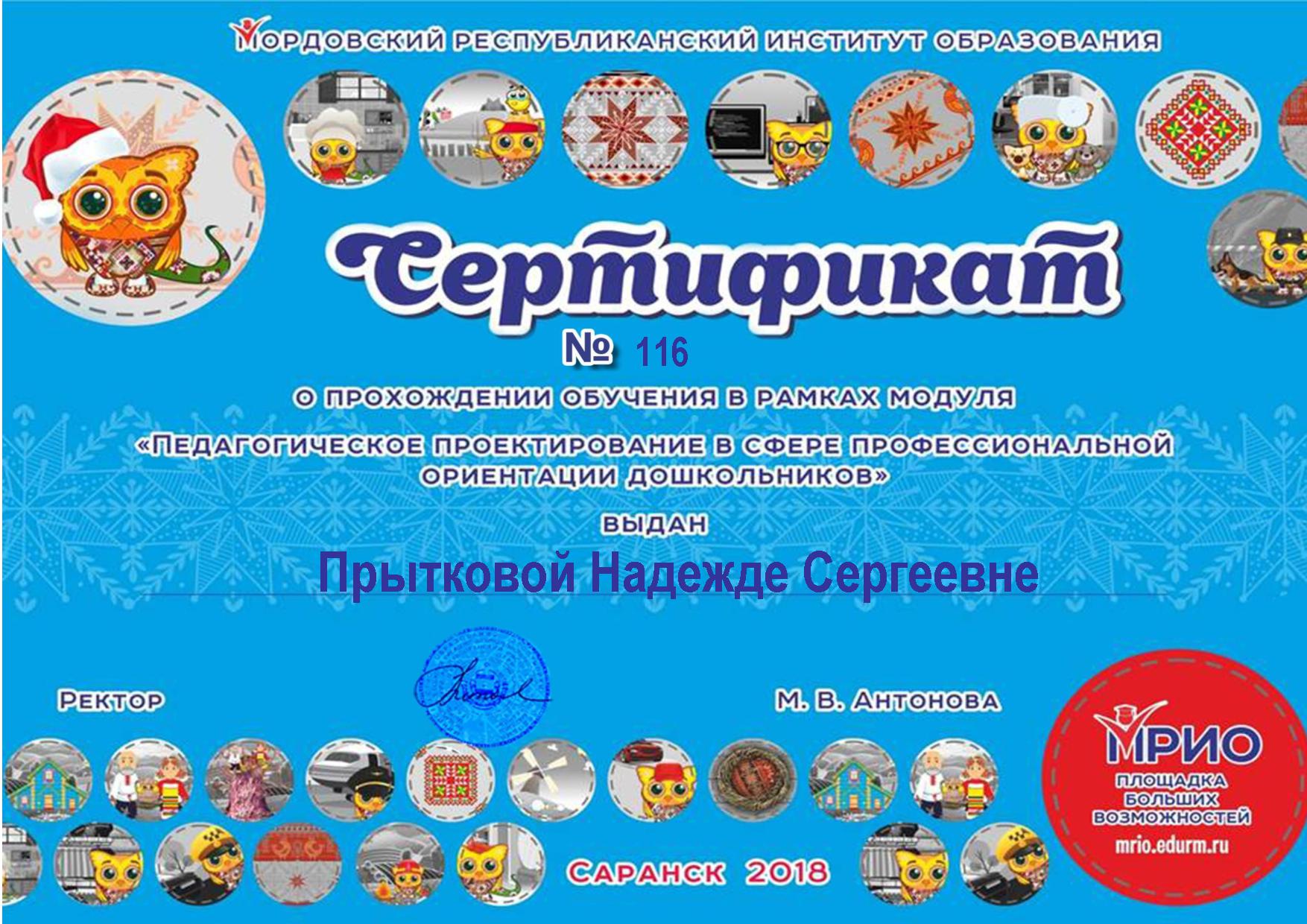 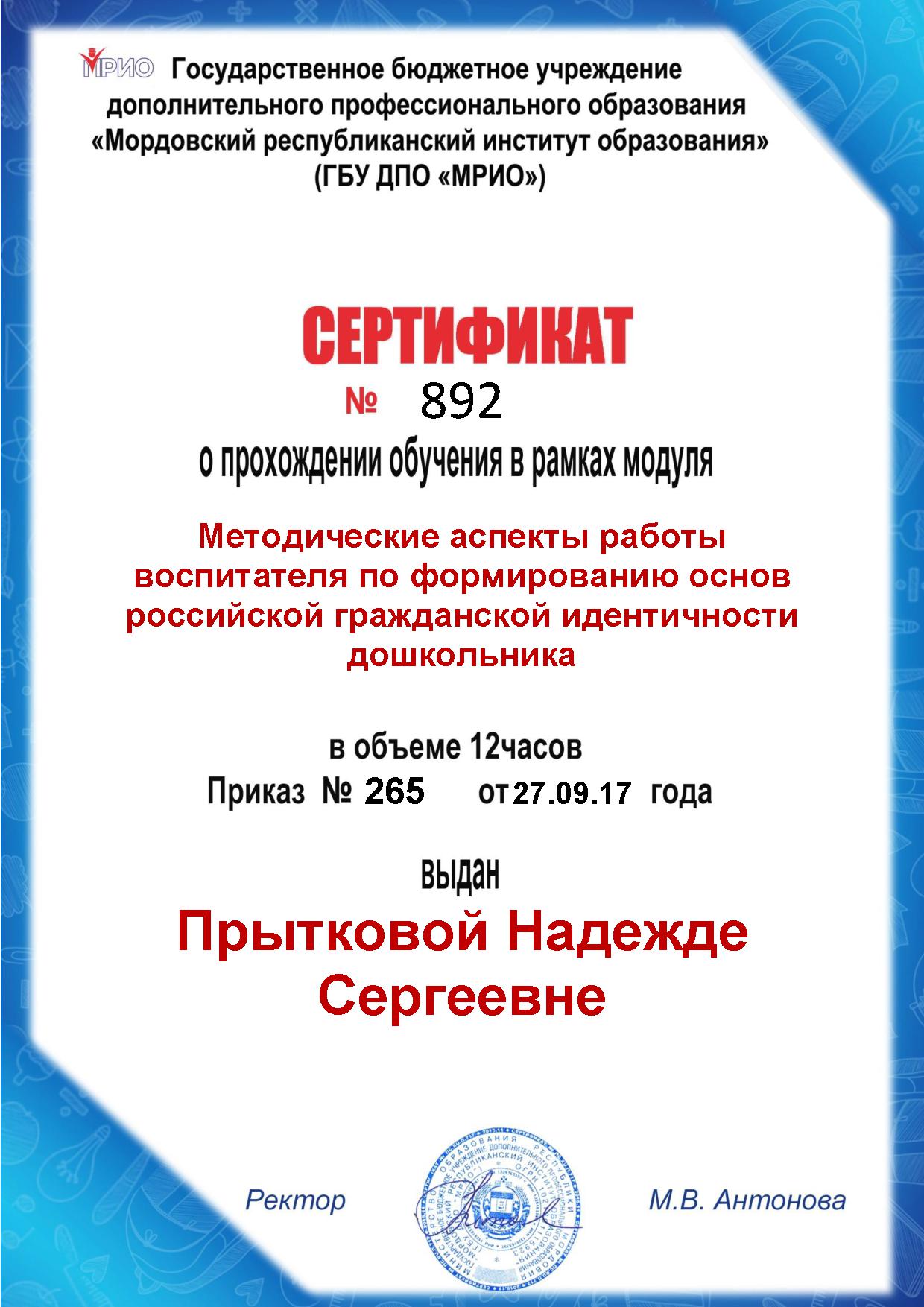 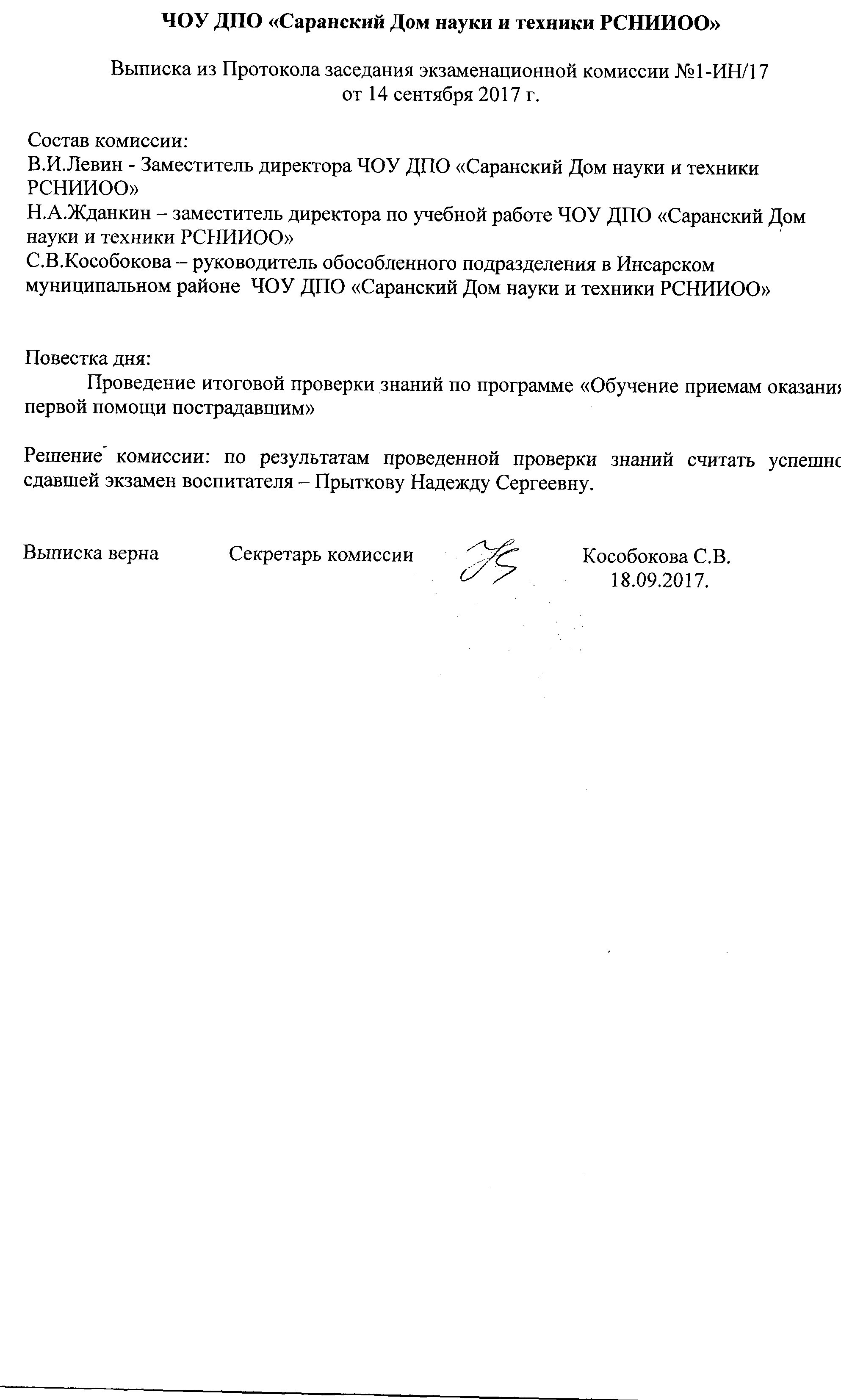